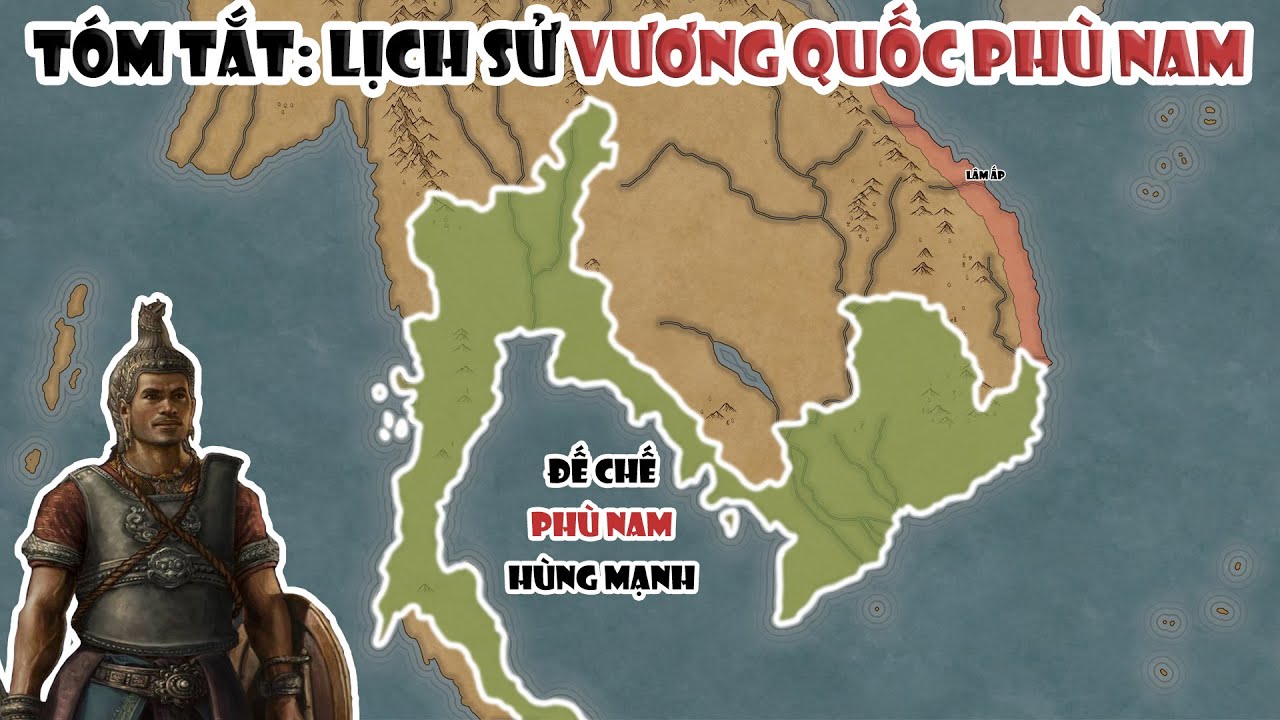 Thứ … ngày … tháng … năm 2024
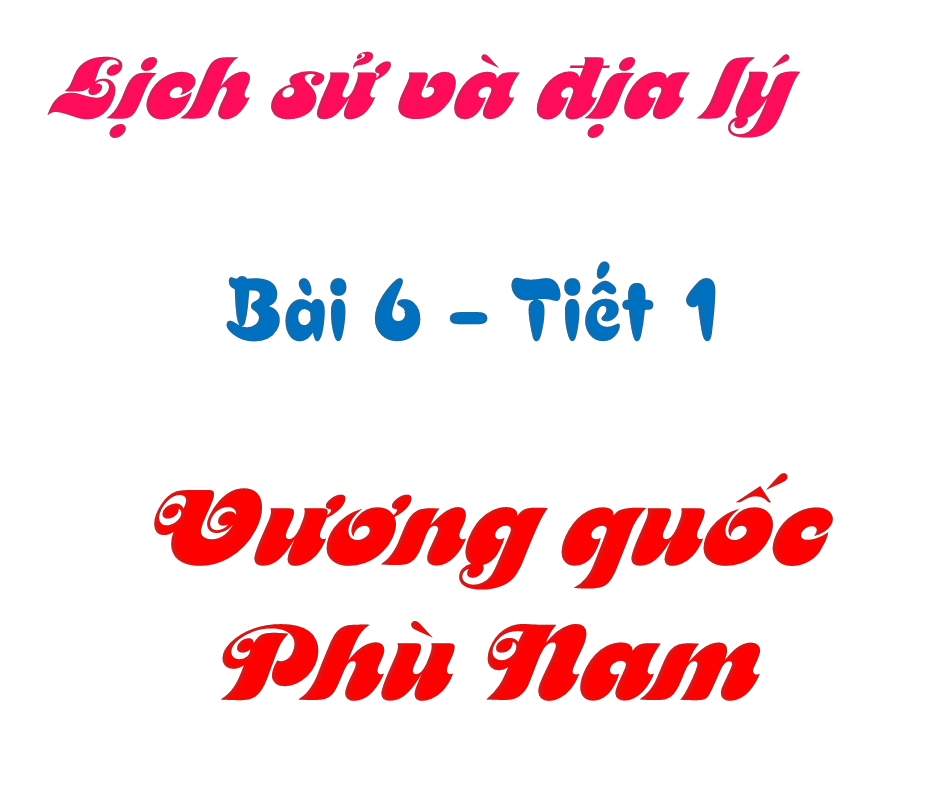 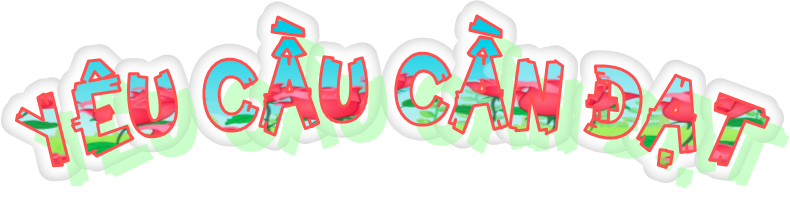 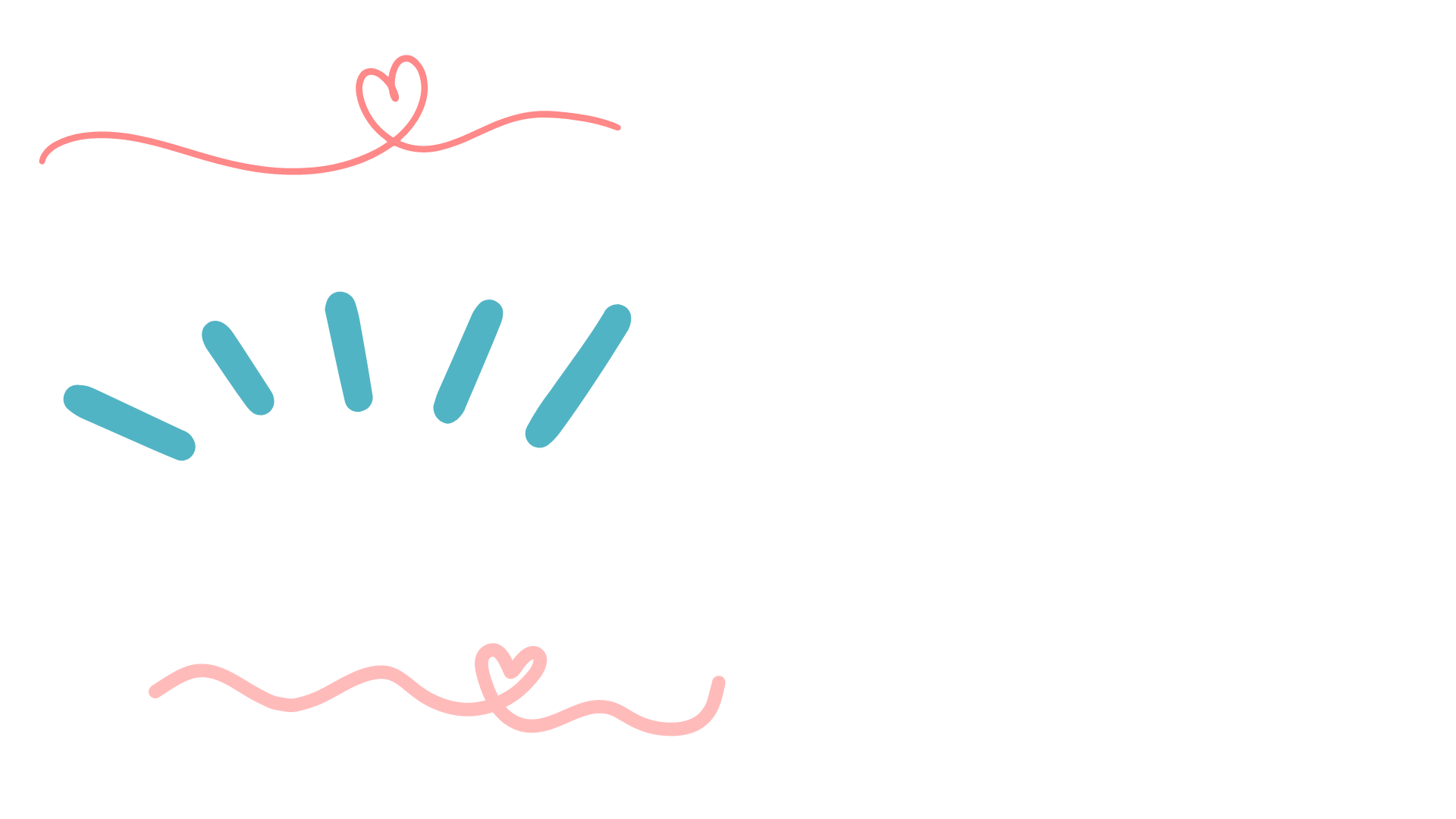 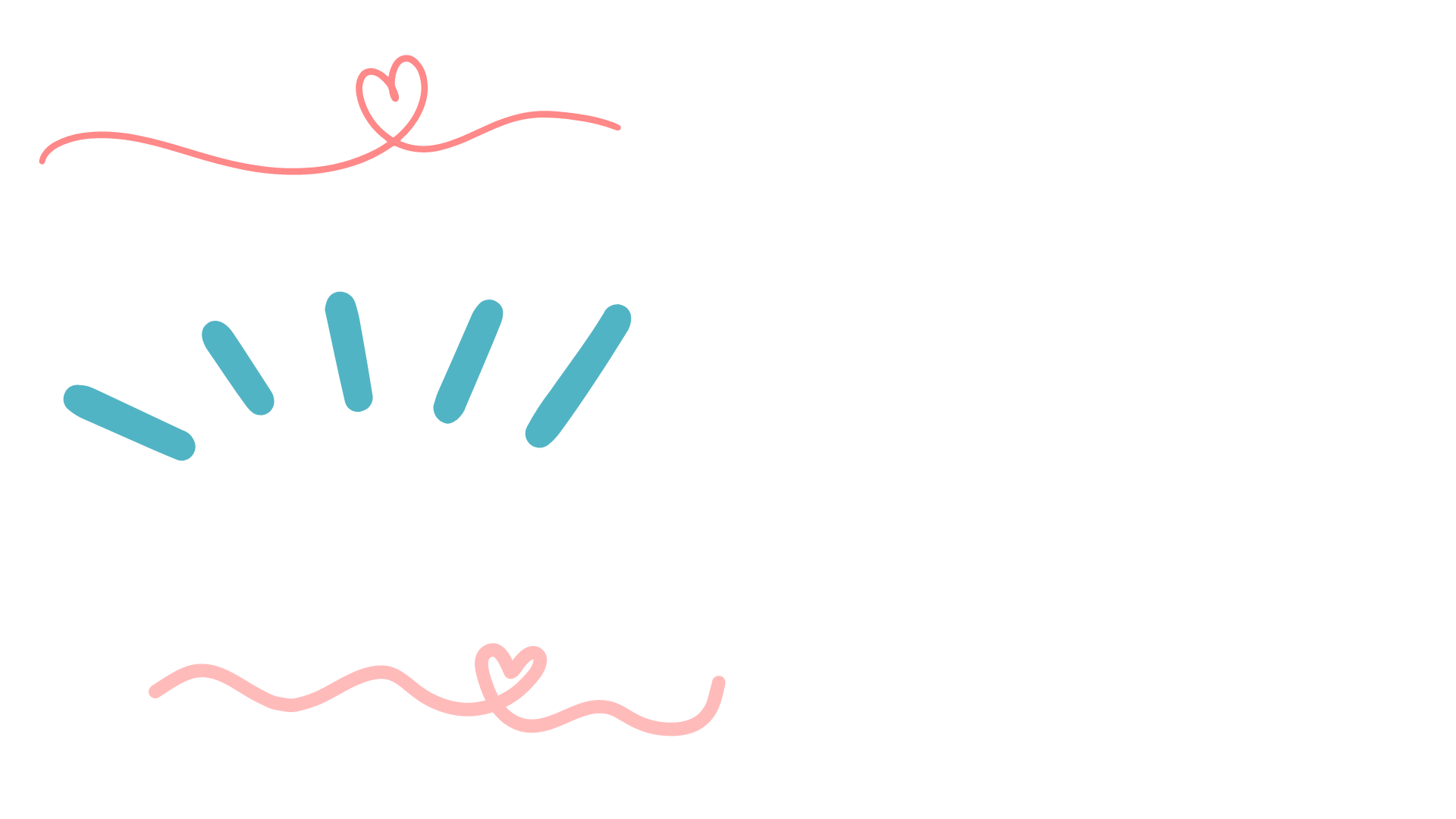 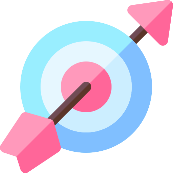 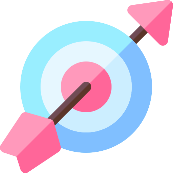 Sau khi học xong bài này, em sẽ:
–	 Trình bày được sự thành lập của nước Phù Nam qua truyền thuyết lập nước và một số bằng chứng khảo cổ học.
–	Mô tả được một số hiện vật khảo cổ học của Phù Nam.
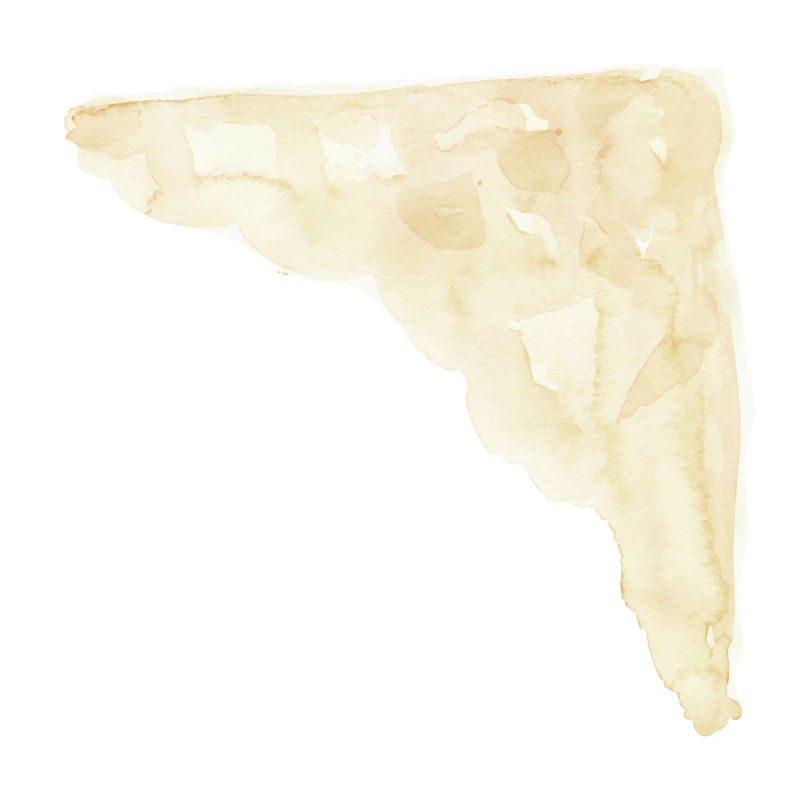 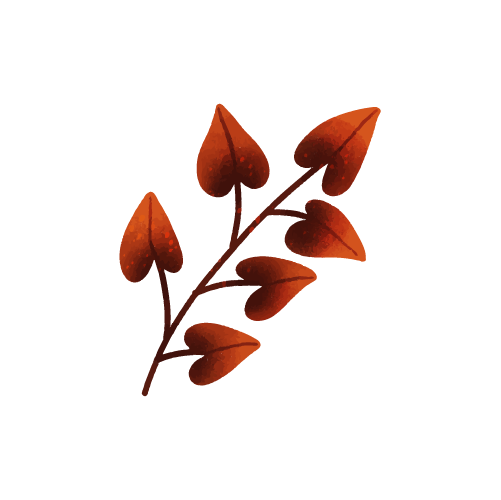 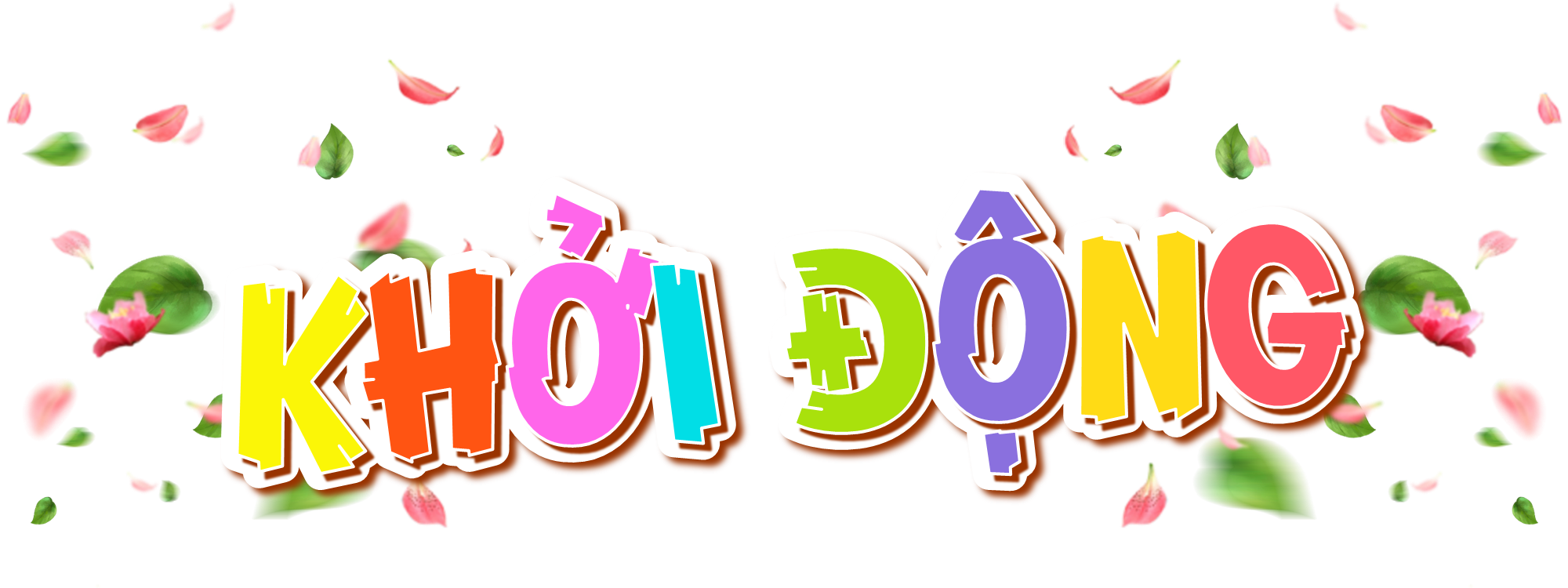 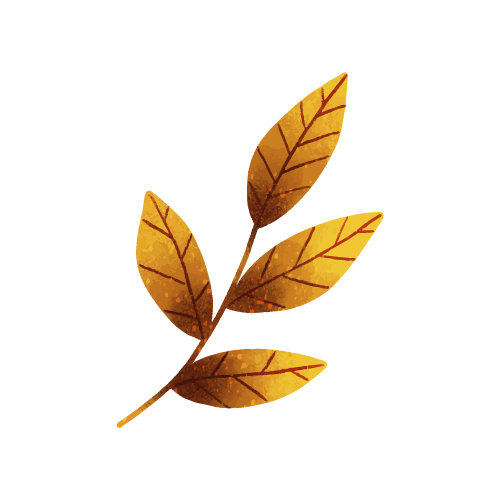 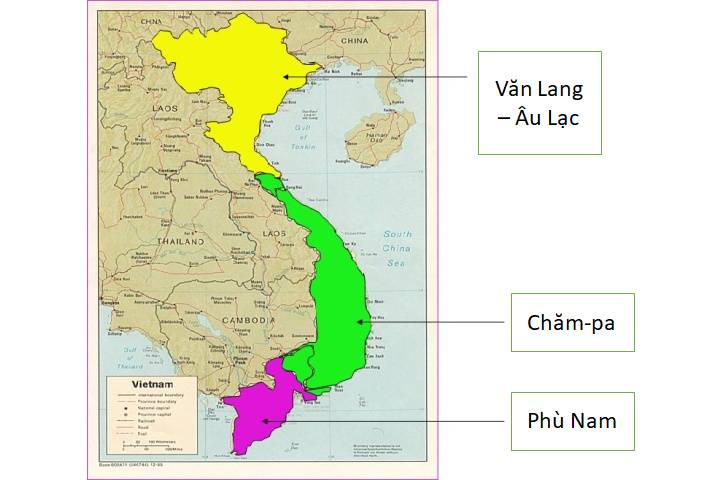 ?
?
Địa bàn chủ yếu của nước Phù Nam thuộc Nam Bộ Việt Nam ngày nay. Em hãy kể tên một số tỉnh ở khu vực này.
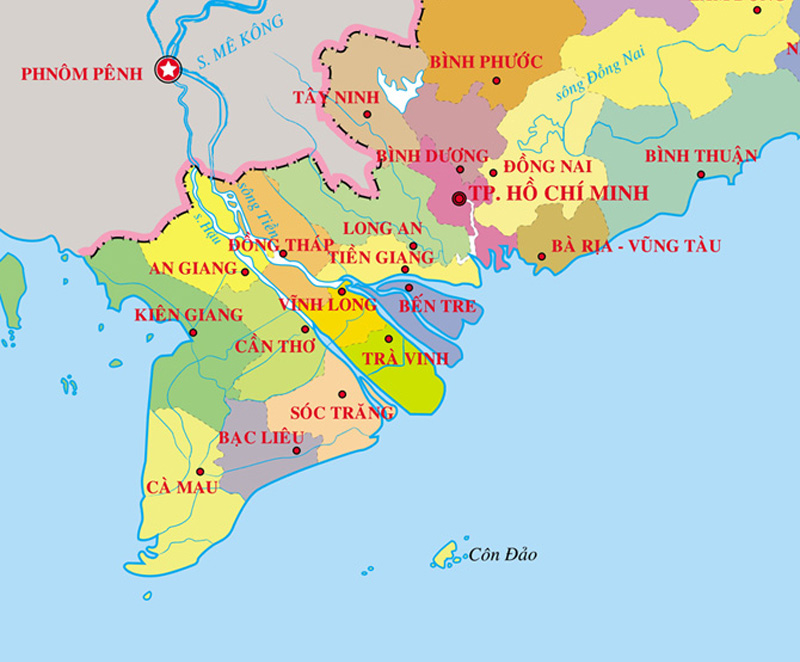 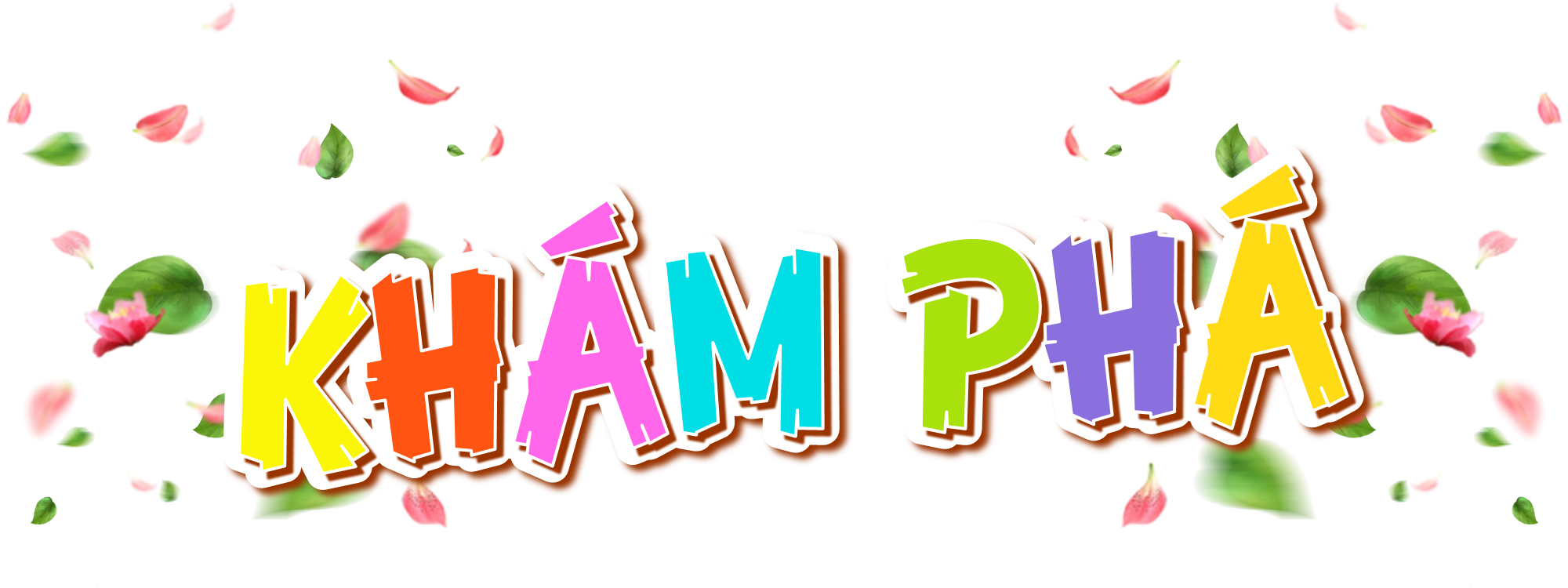 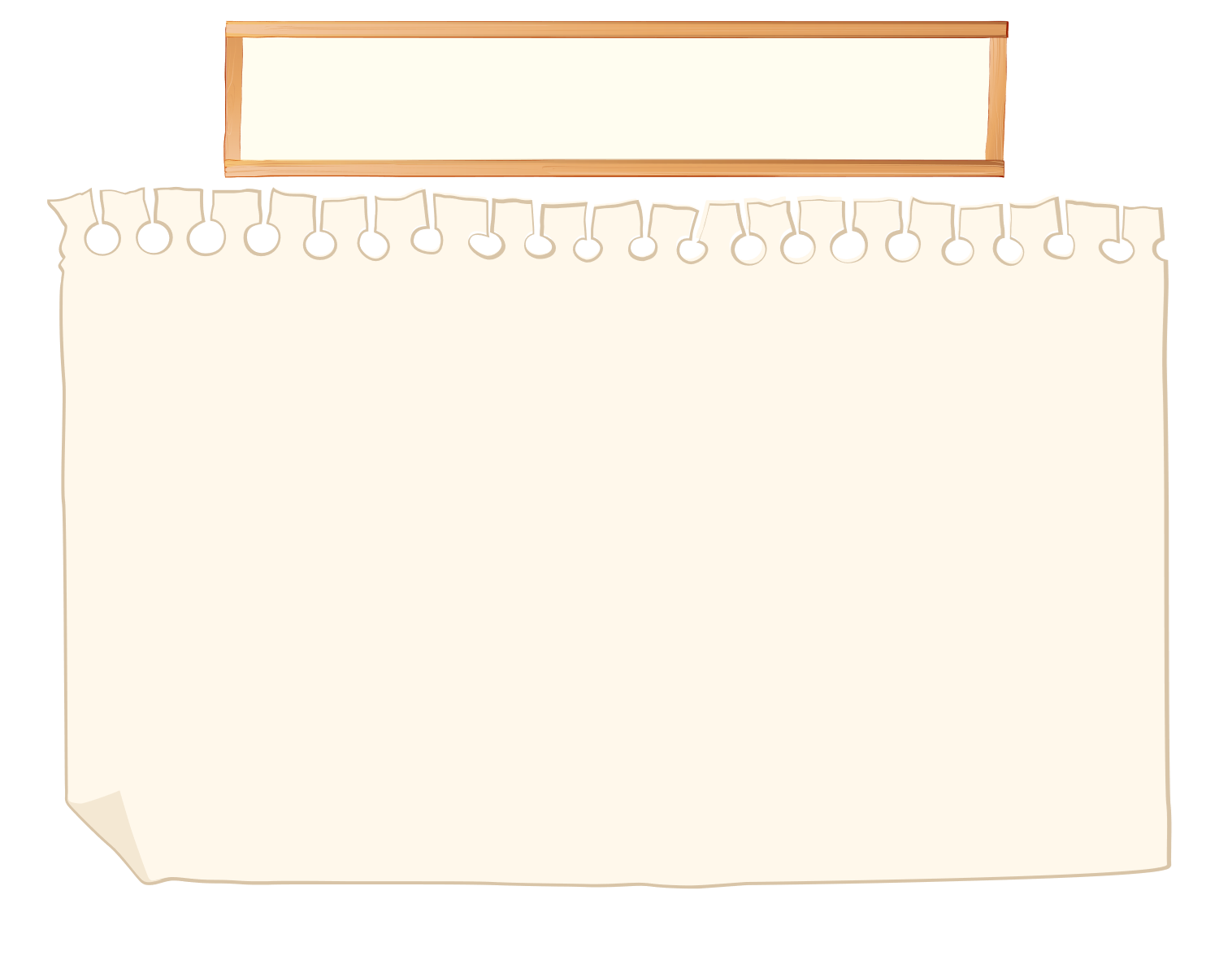 Hoạt động 1
DẶN DÒ
Hoạt động 1
Tìm hiểu về sự thành lập nước Phù Nam
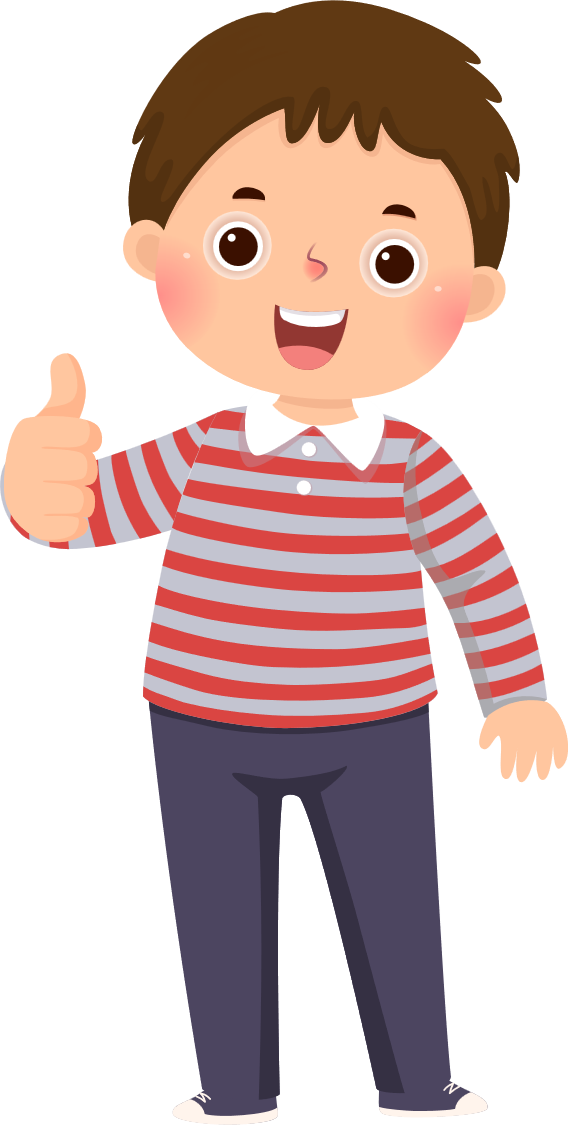 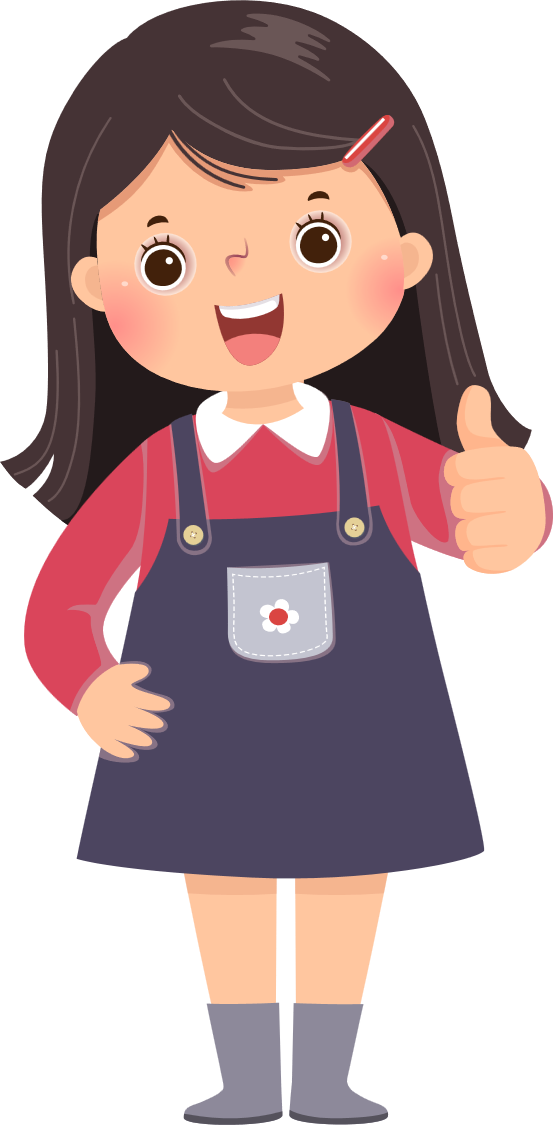 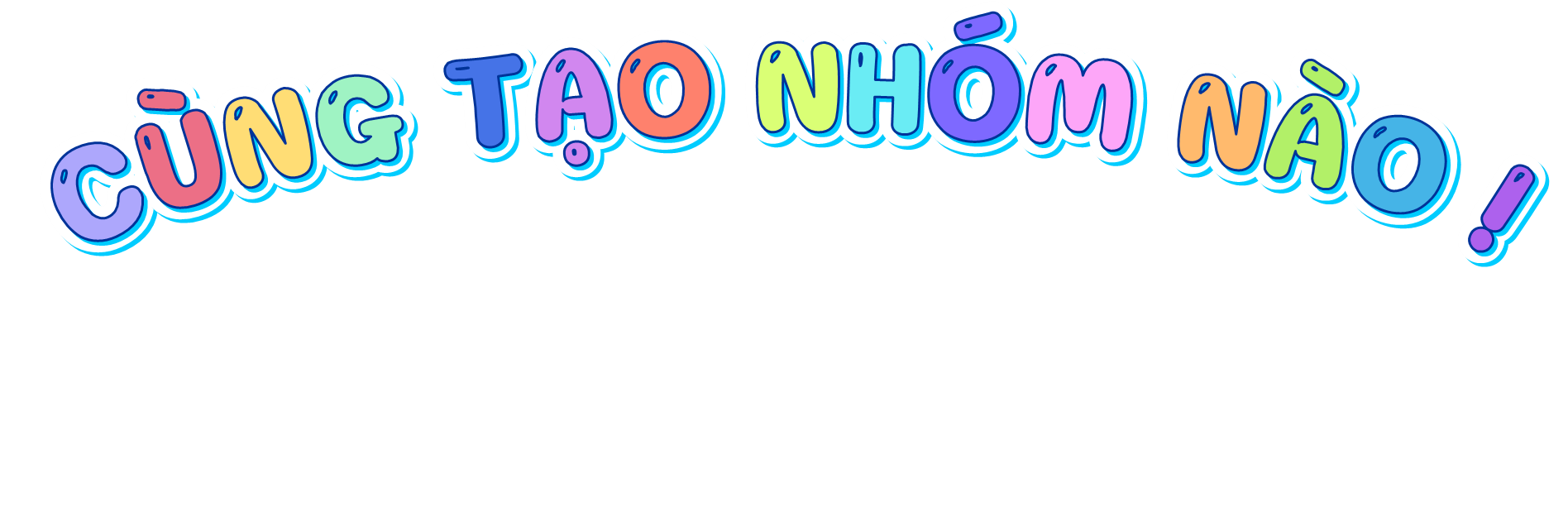 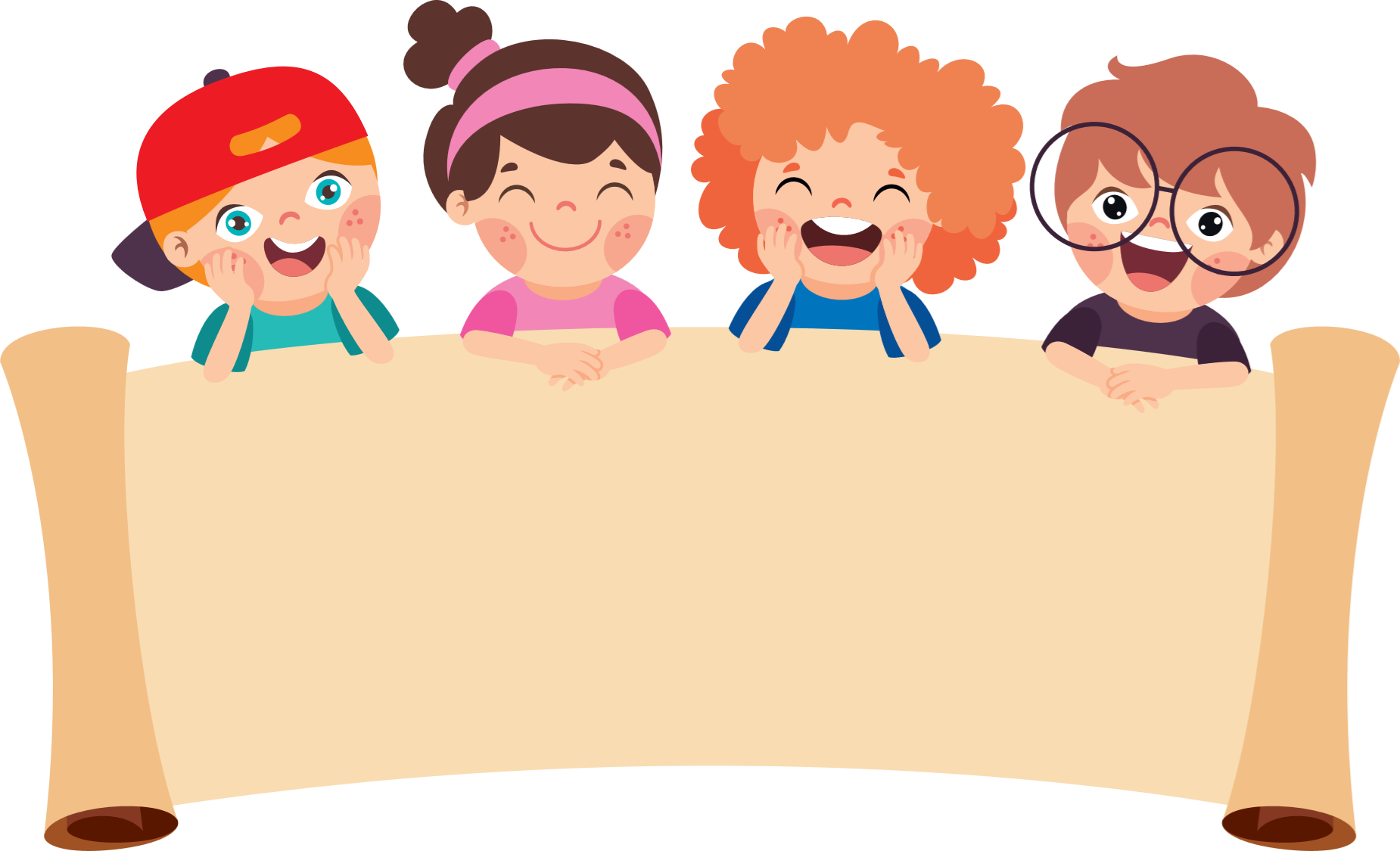 GV chia lớp thành các nhóm 4HS, pp khăn trải bàn
Đọc thông tin và quan sát hình 1 trong SGK để trình bày sự thành lập của nước Phù Nam.
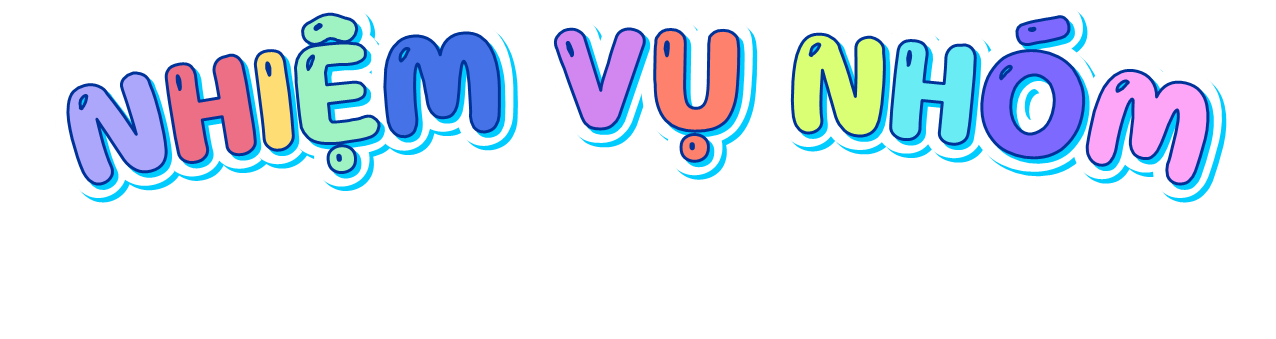 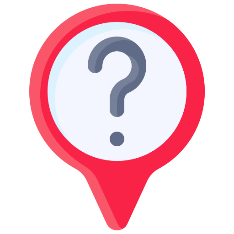 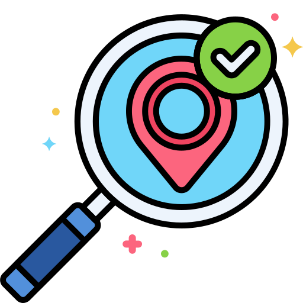 Nước Phù Nam ra đời vào thế kỉ I, thể hiện qua một số bằng chứng di chỉ khảo cổ học như Óc Eo (An Giang), Nền Chùa và Cạnh Đền (Kiên Giang), Gò Tháp (Đồng Tháp). Sự thành lập của Phù Nam được gắn với truyền thuyết về cuộc hôn nhân giữa Hỗn Điền và Liễu Diệp.
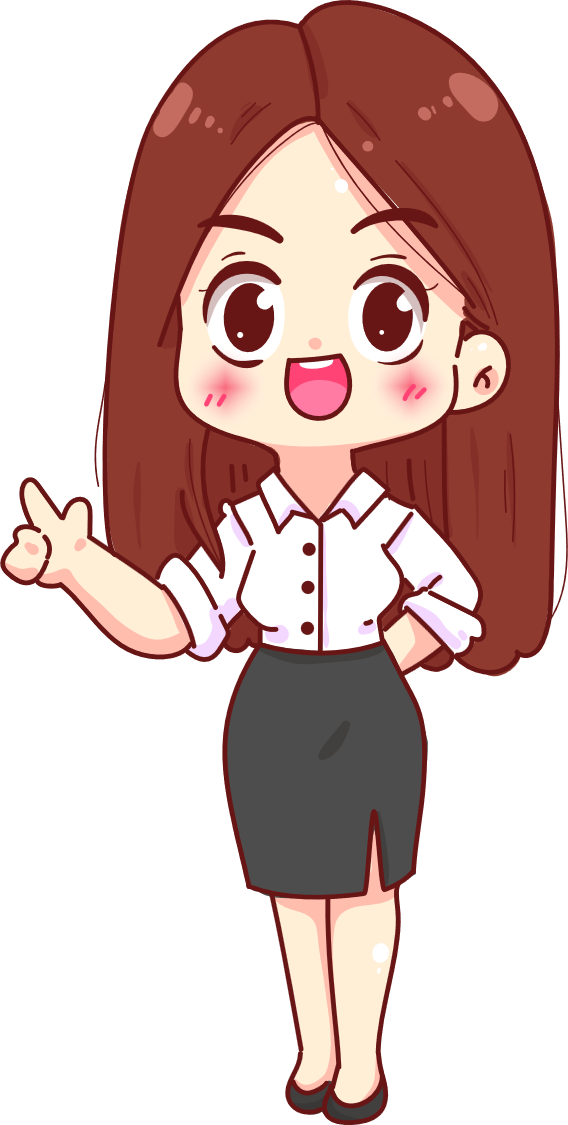 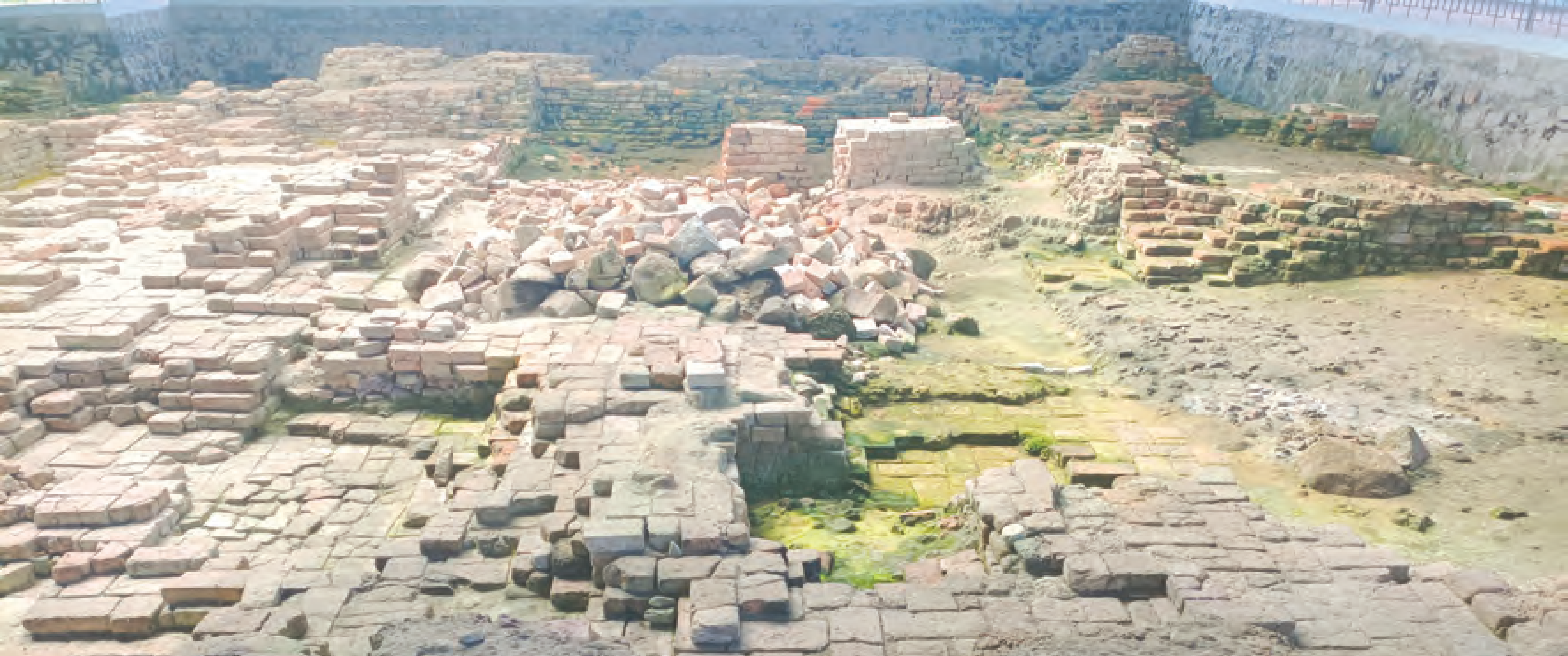 Hình 1. Dấu tích nền đất bằng gạch do cư dân Phù Nam xây dựng ở Óc Eo (An Giang)
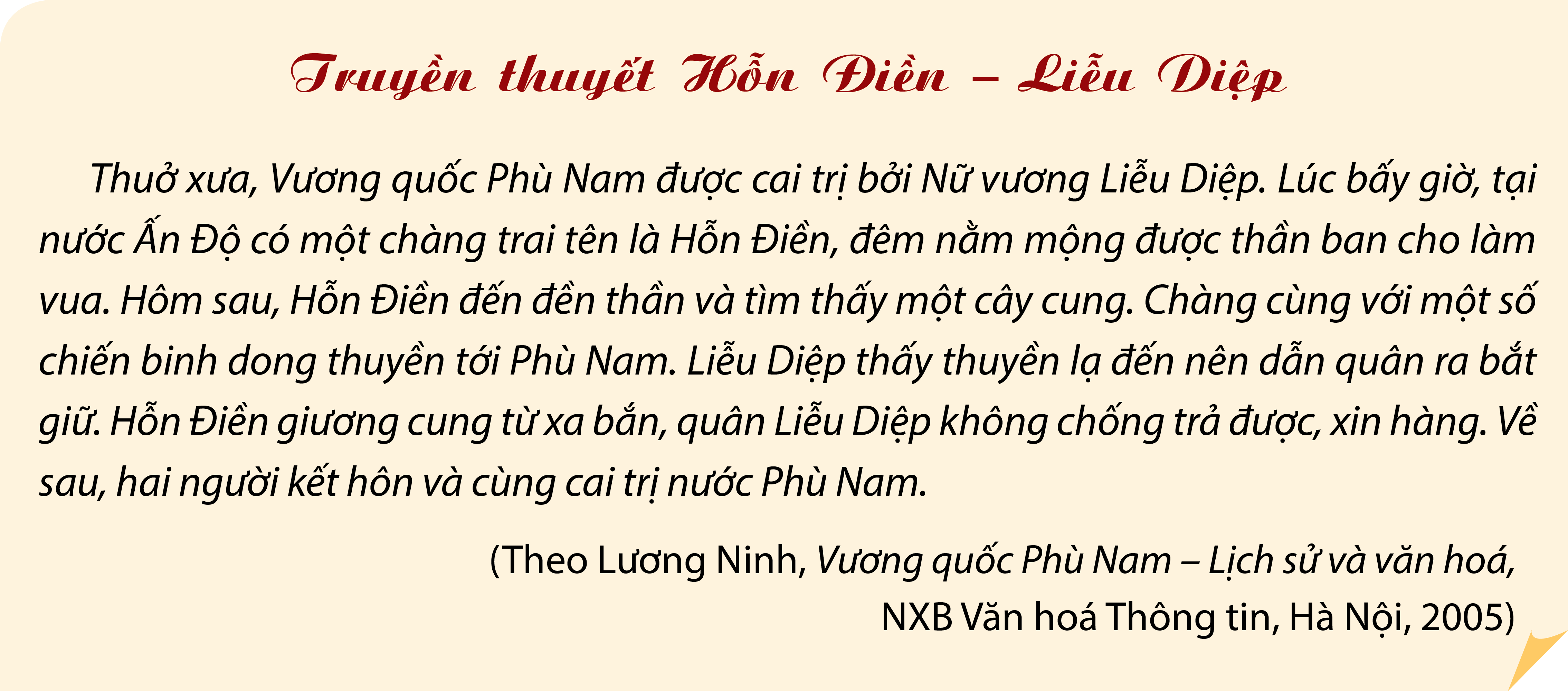 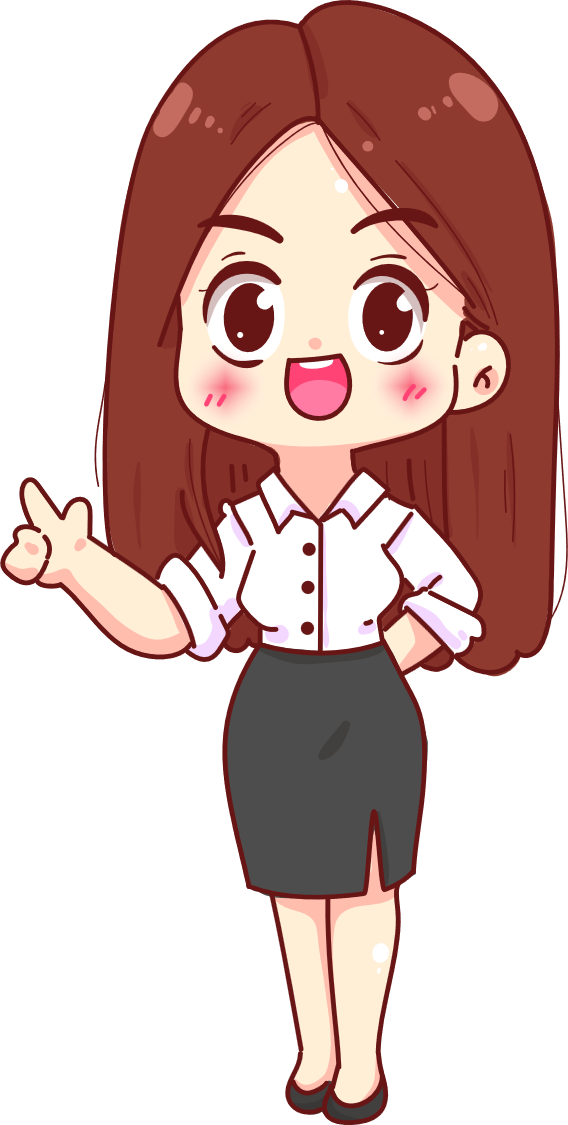 CHIA SẺ TRƯỚC LỚP
CHIA SẺ TRƯỚC LỚP
Sự thành lập nước Phù Nam
Nước Phù Nam ra đời vào thế kỉ I.
Di chỉ khảo cổ học như Óc Eo (An Giang), Nền Chùa và Cạnh Đền (Kiên Giang), Gò Tháp (Đồng Tháp).
Truyền thuyết về cuộc hôn nhân giữa Hỗn Điền và Liễu Diệp.
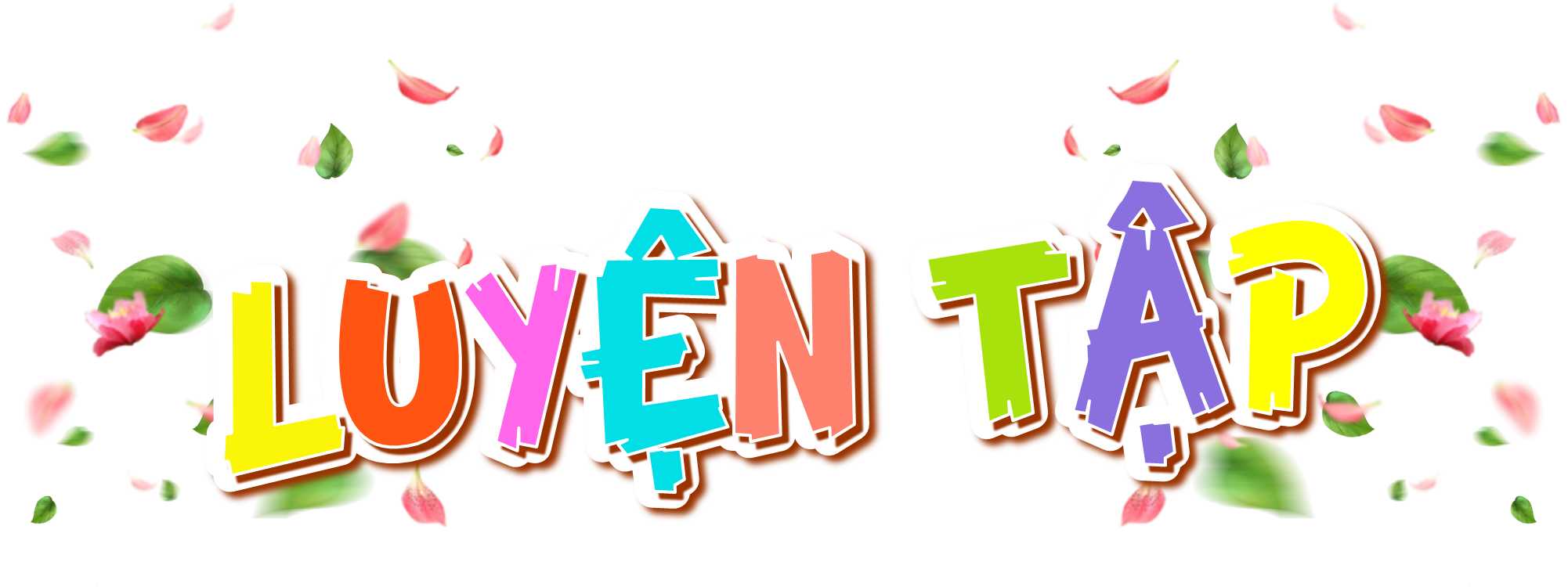 1. Em biết về Vương quốc cổ Phù Nam qua những tư liệu nào?
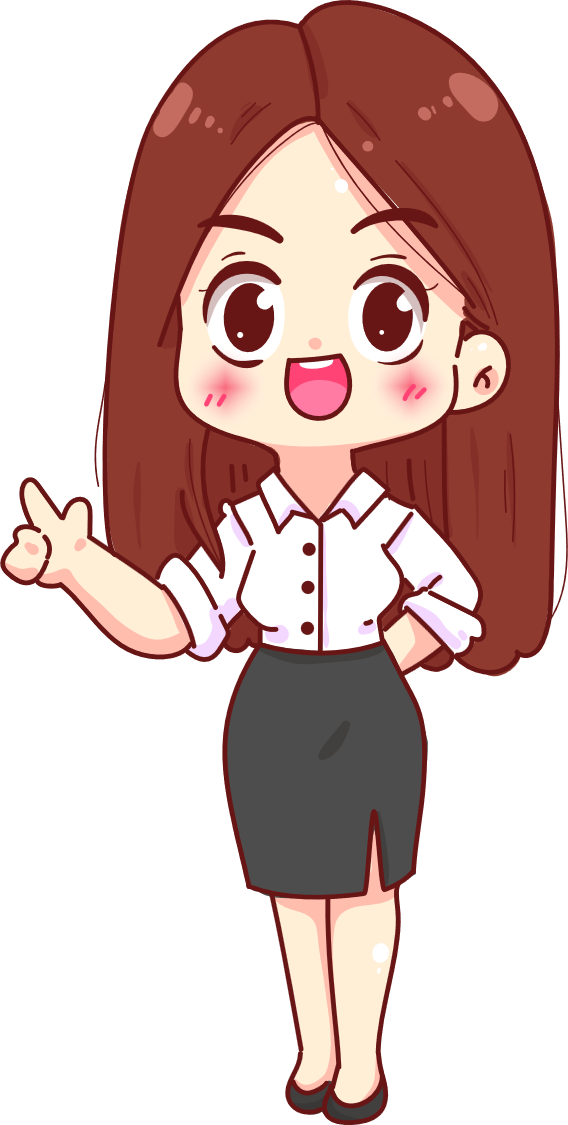 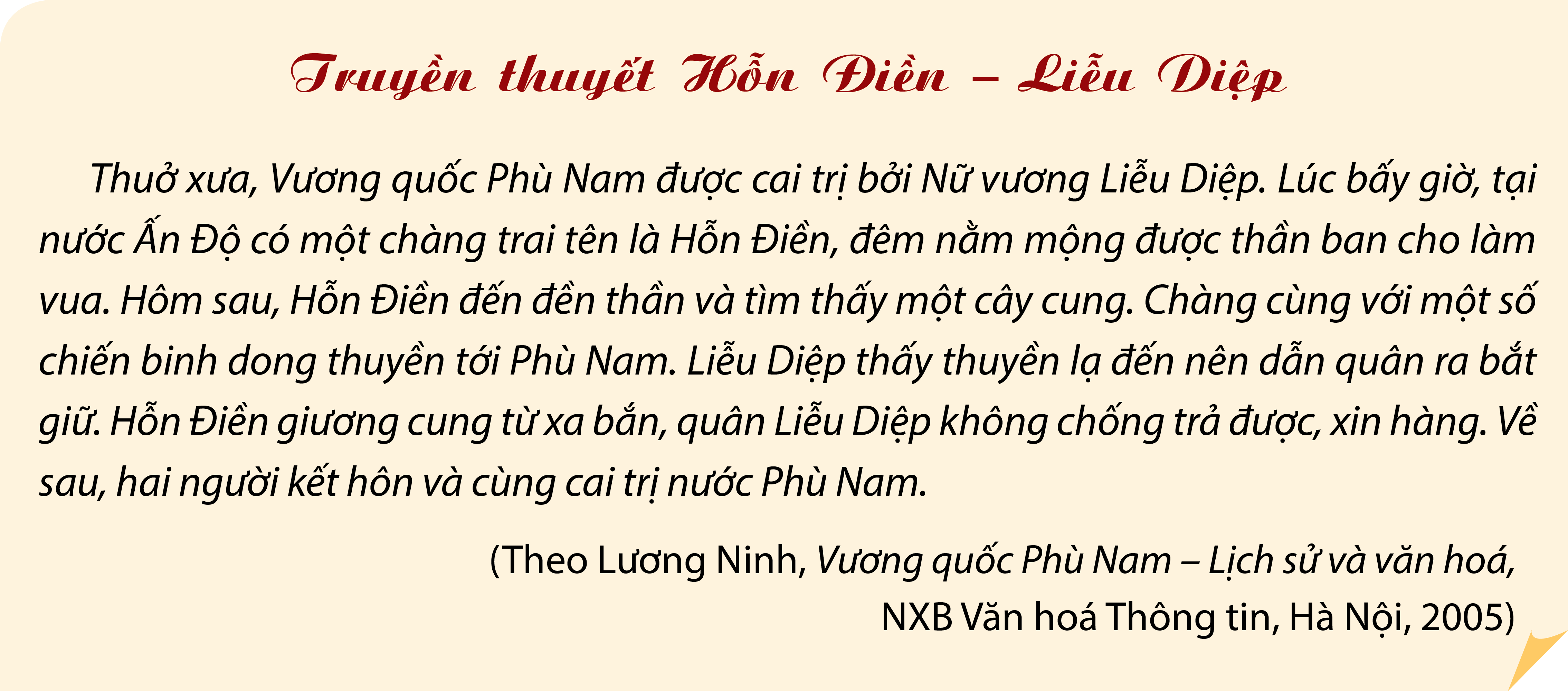 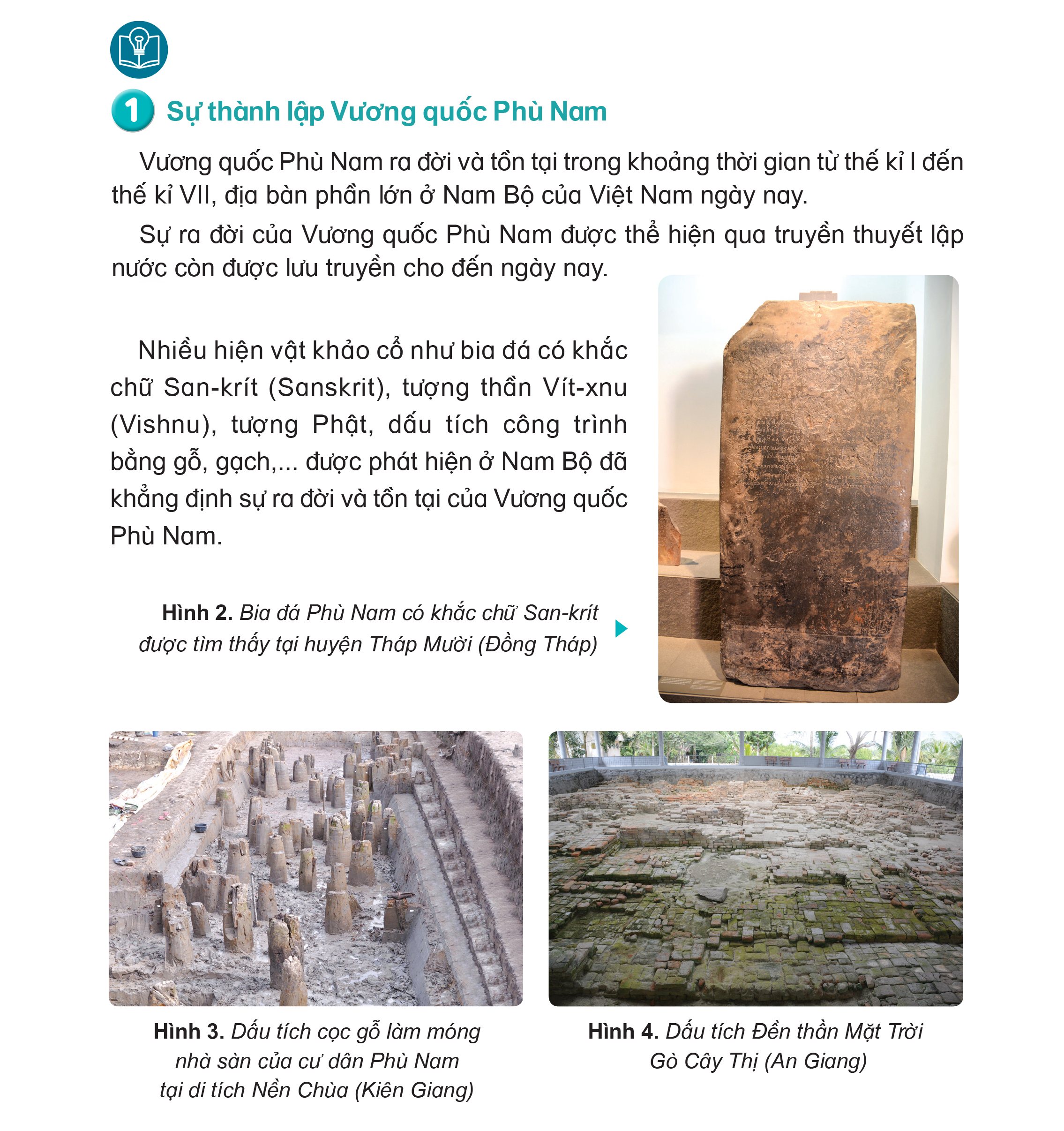 Bia đã Phù Nam có khắc chữ San-krít được tìm thấy tại huyện Tháp Mười(Đồng Tháp)
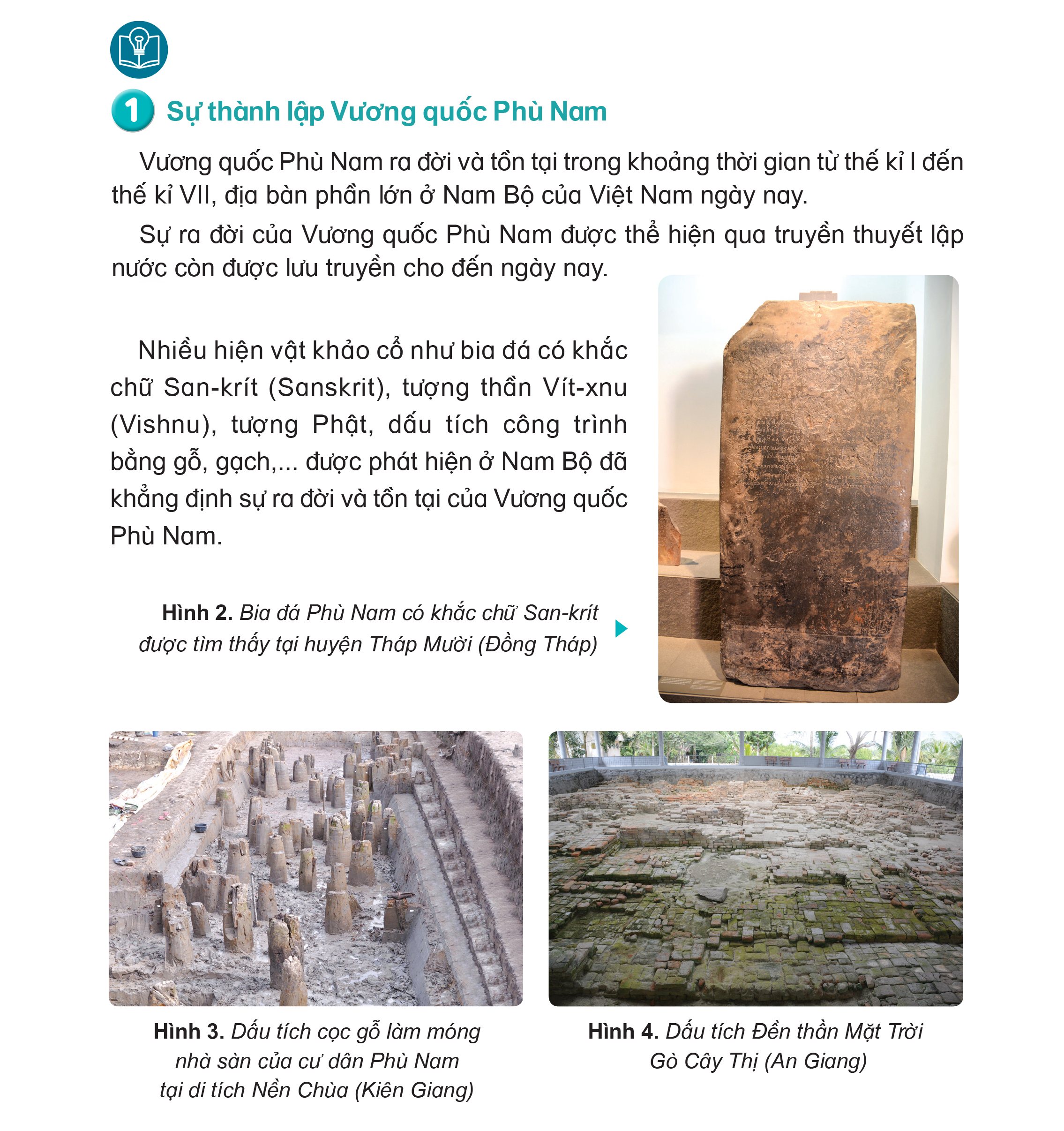 Dấu tích cọc gỗ làm móng nhà sàn của cư dân Phù Nam tại di tích Nền Chùa(Kiên Giang)
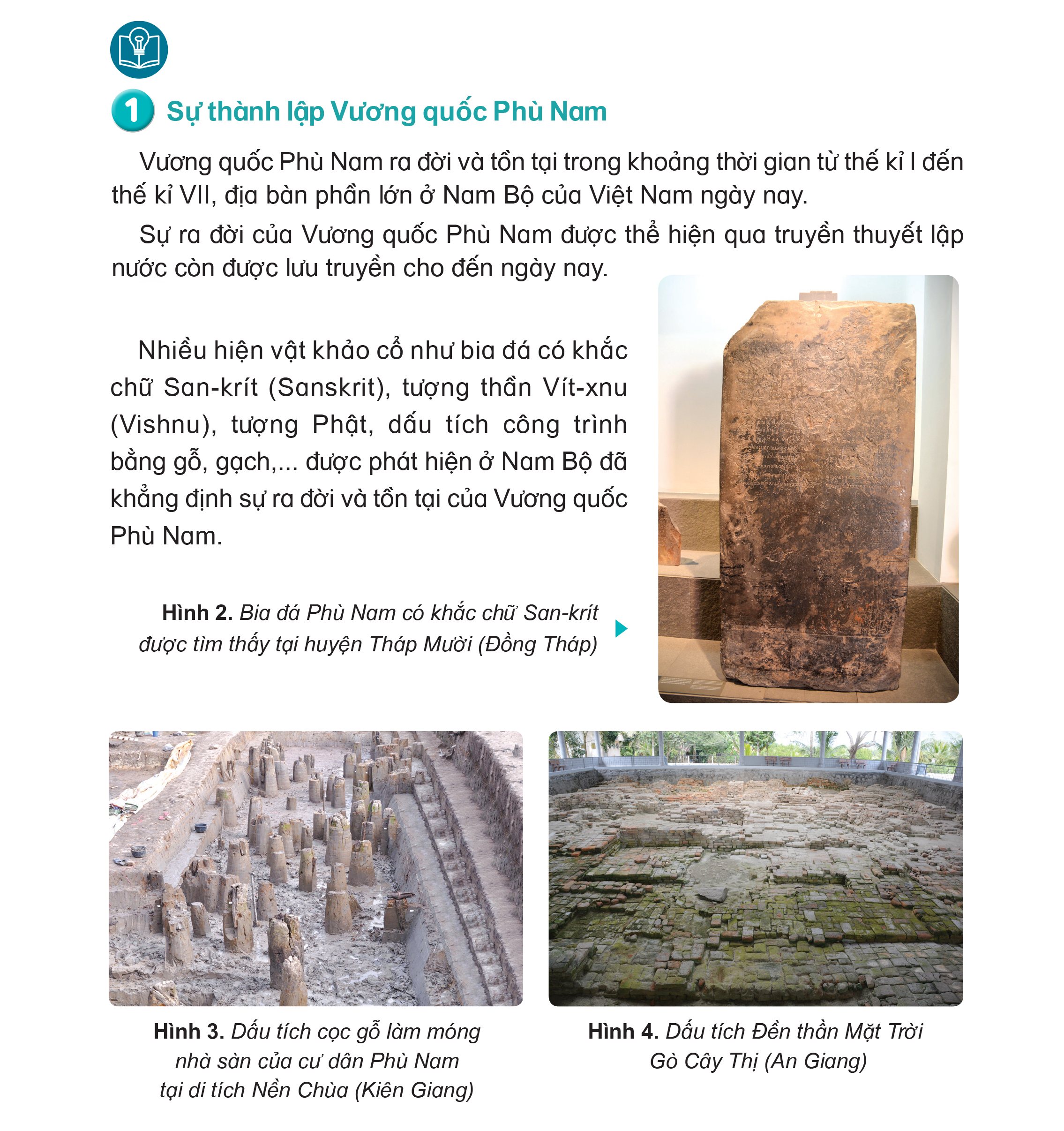 Dấu tích Đền thần Mặt Trời Gò Cây Thị(An Giang)
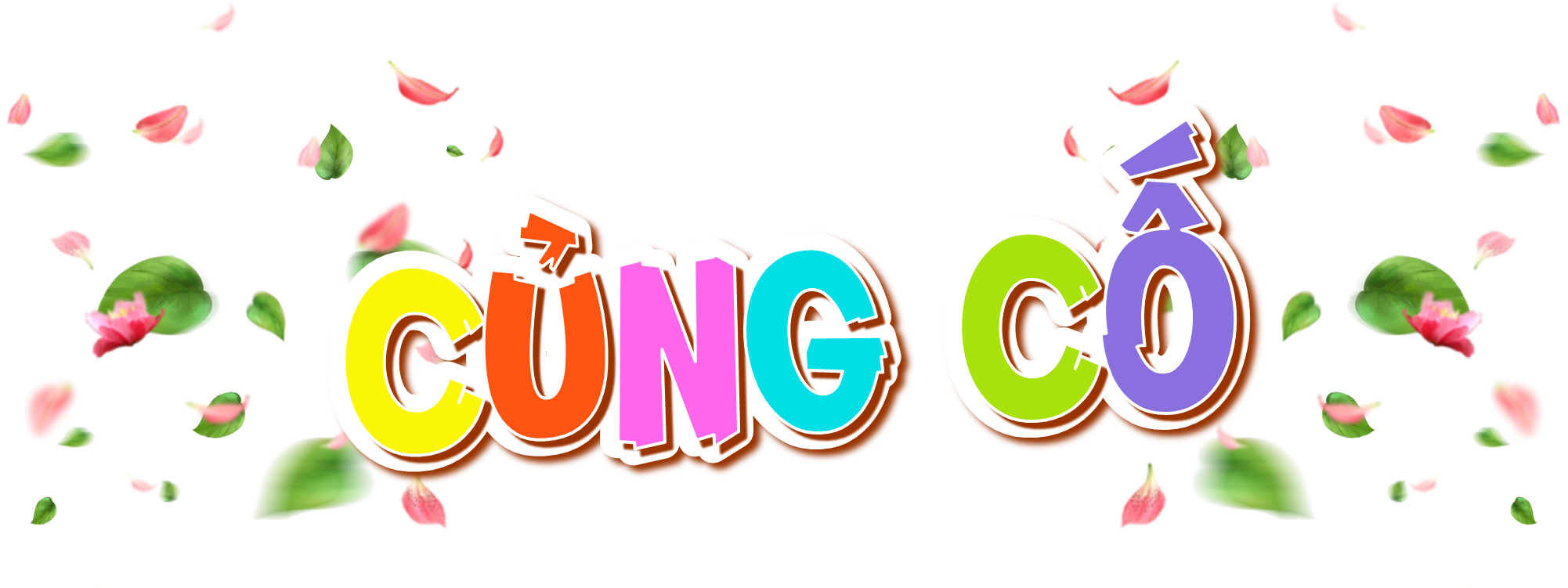 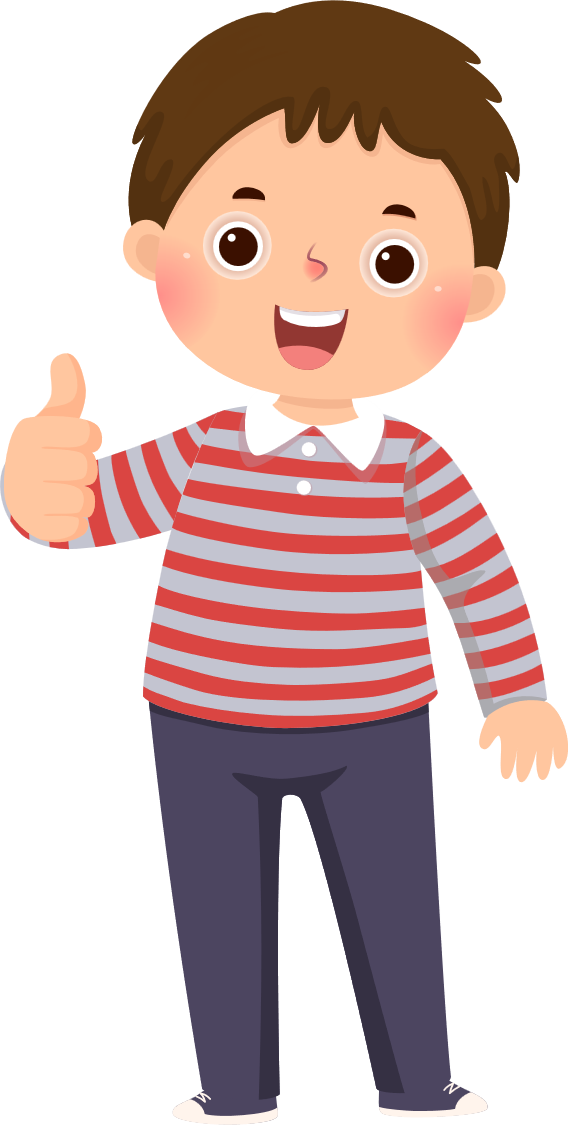 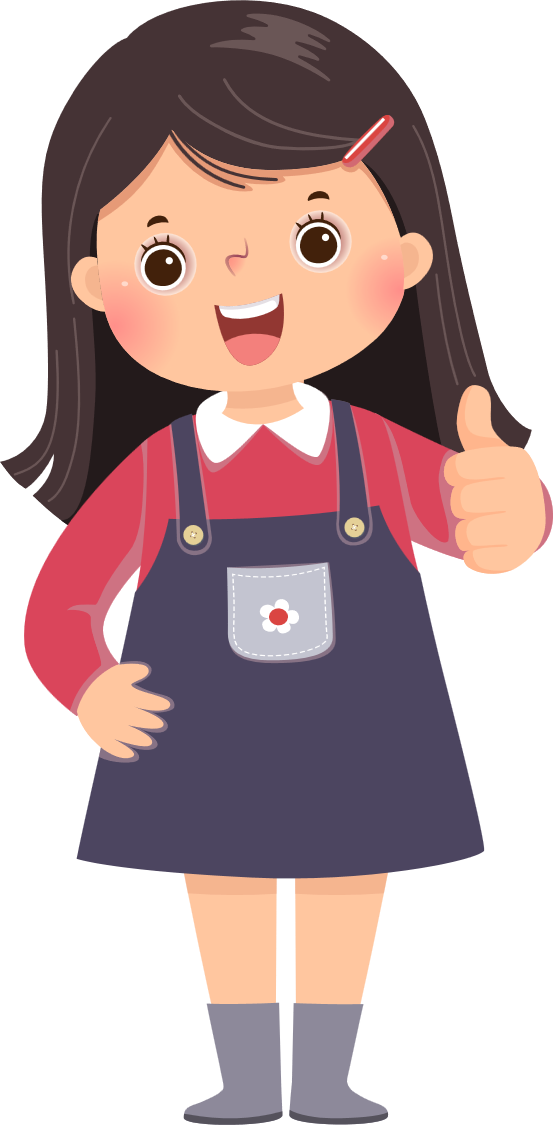 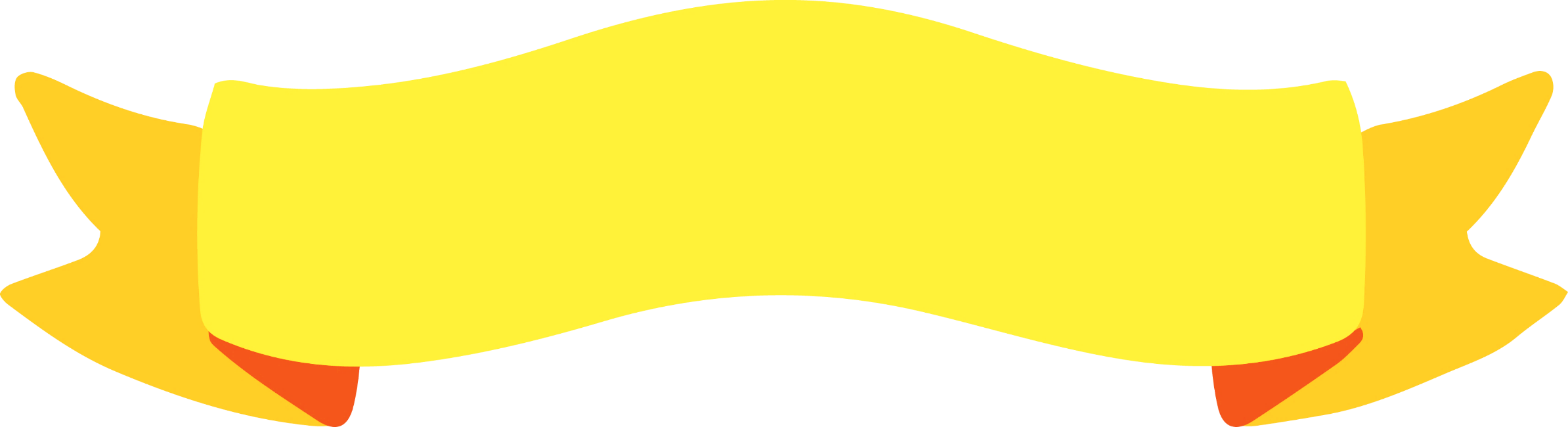 Câu 1: Vào khoảng thế kỉ I, Vương quốc Phù Nam.....
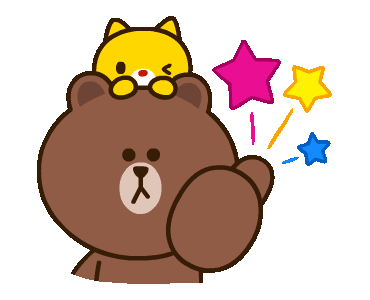 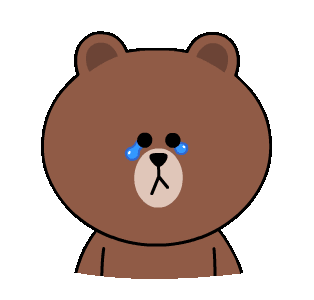 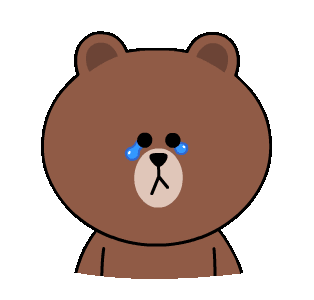 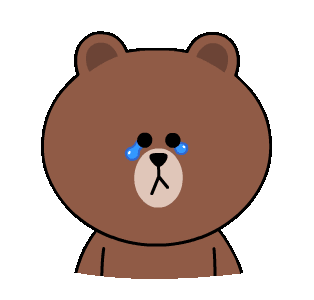 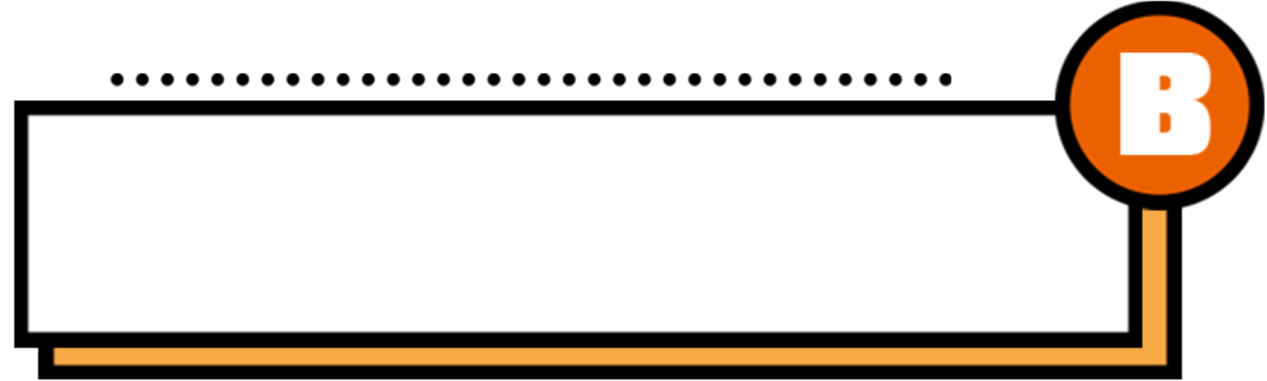 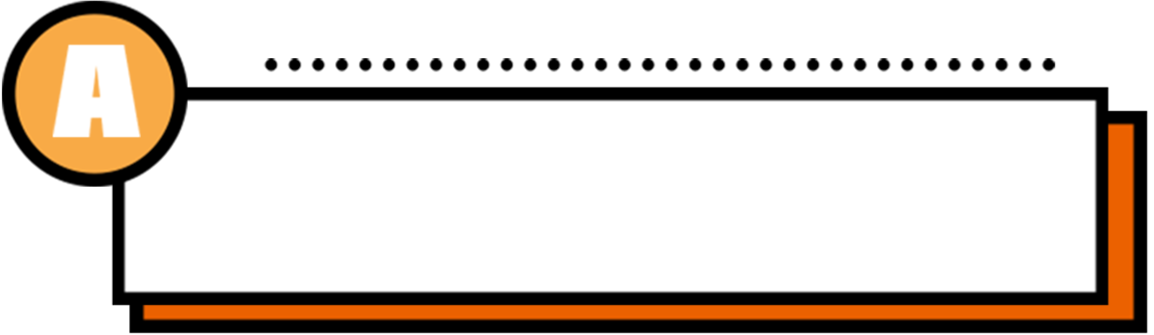 ra đời
hùng mạnh
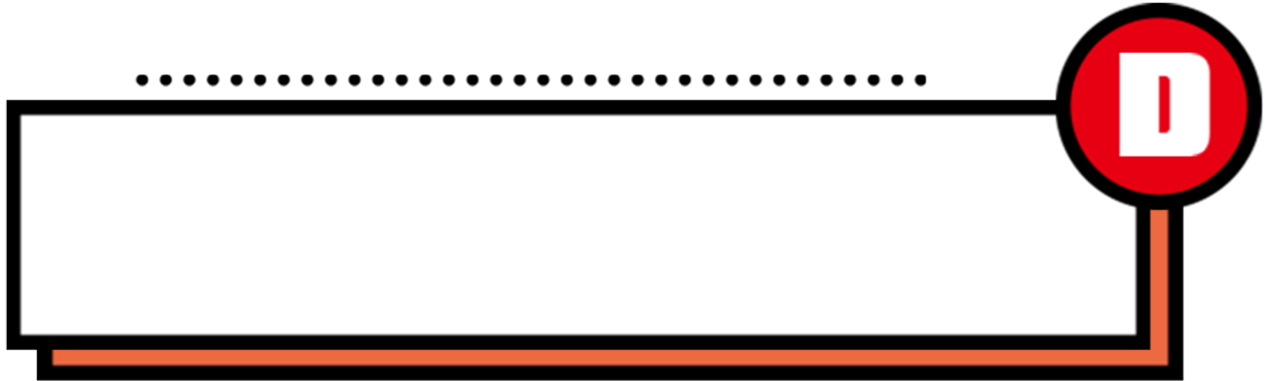 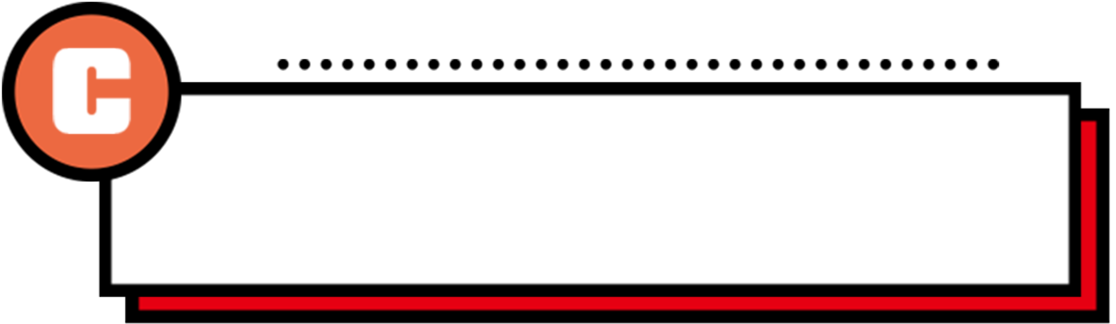 bị xâm chiếm
dần suy yếu.
[Speaker Notes: Sau khi chọn câu trả lời đúng, mũi tên màu vàng sẽ xuất hiện, nhấn chọn mũi tên để chuyển slide]
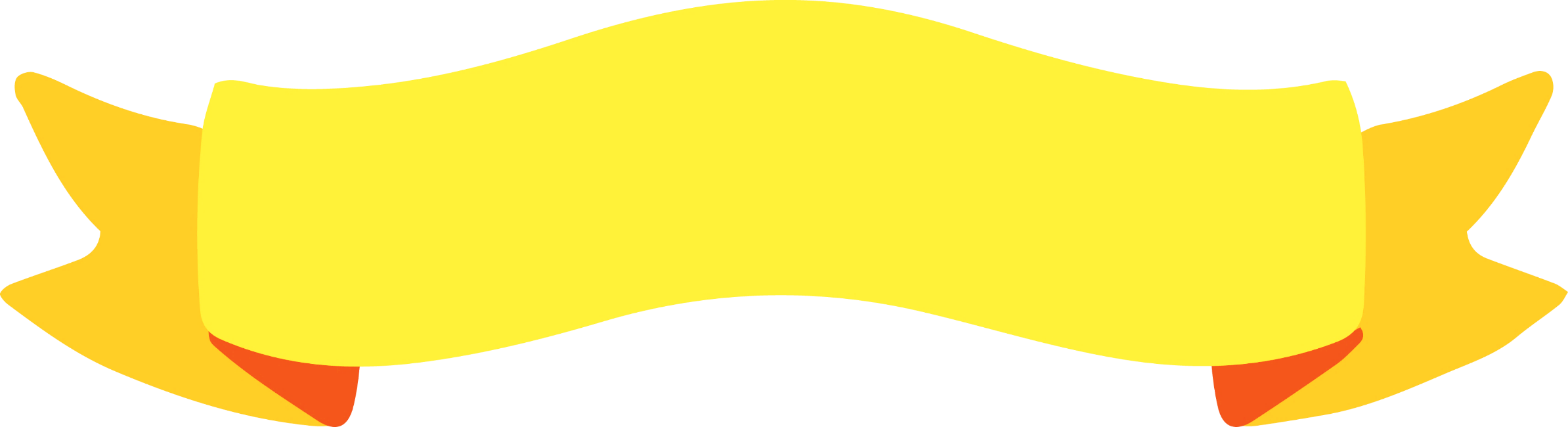 Câu 2: Địa bàn chủ yếu của vương quốc Phù Nam là khu vực nào của Việt Nam hiện nay?
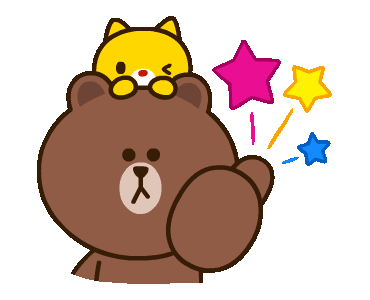 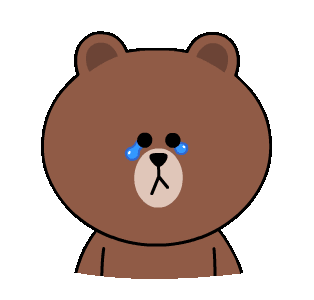 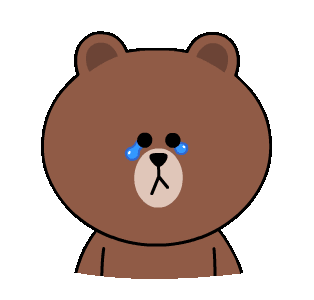 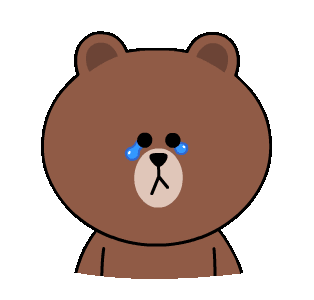 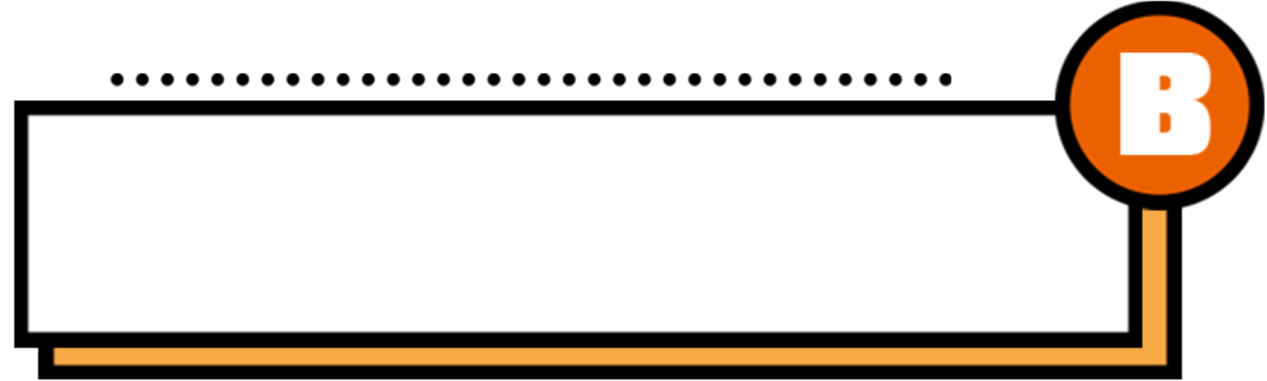 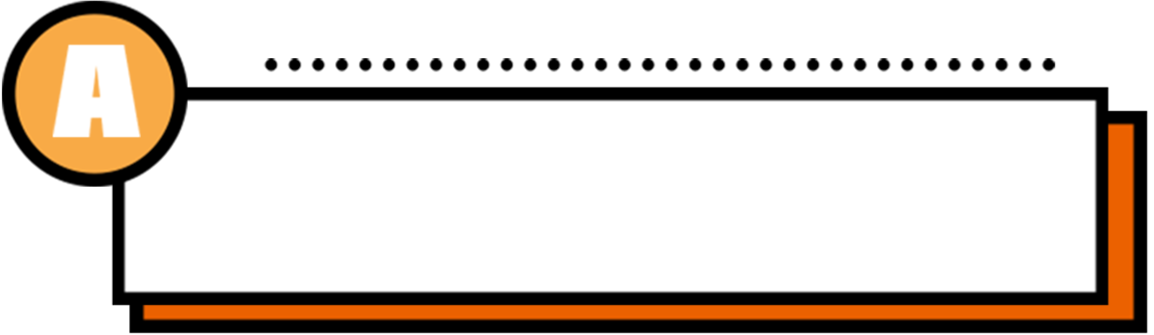 Nam Bộ
Tây Nguyên.
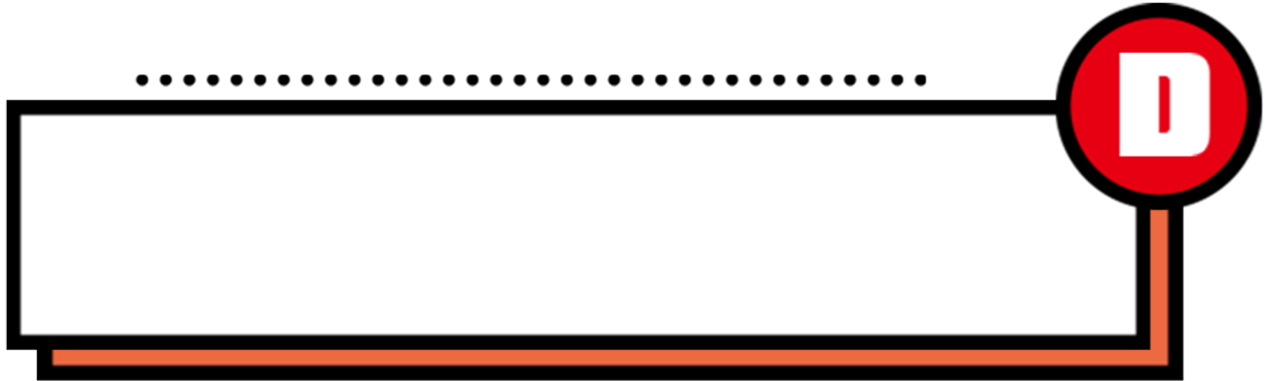 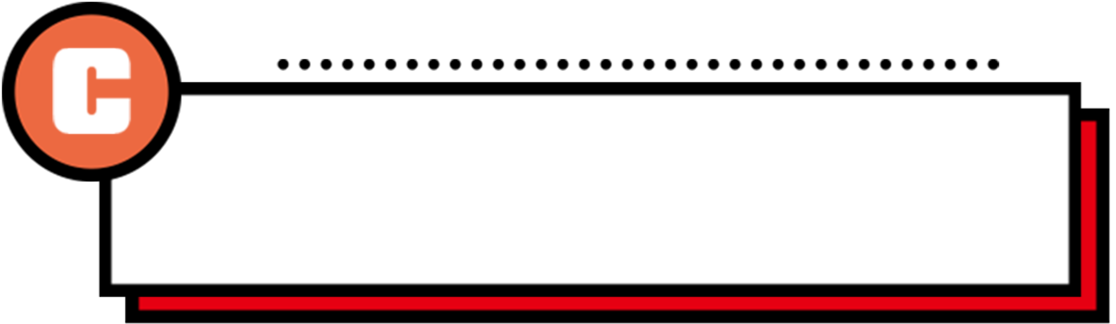 Đông Bắc
Tây Bắc.
[Speaker Notes: Sau khi chọn câu trả lời đúng, mũi tên màu vàng sẽ xuất hiện, nhấn chọn mũi tên để chuyển slide]
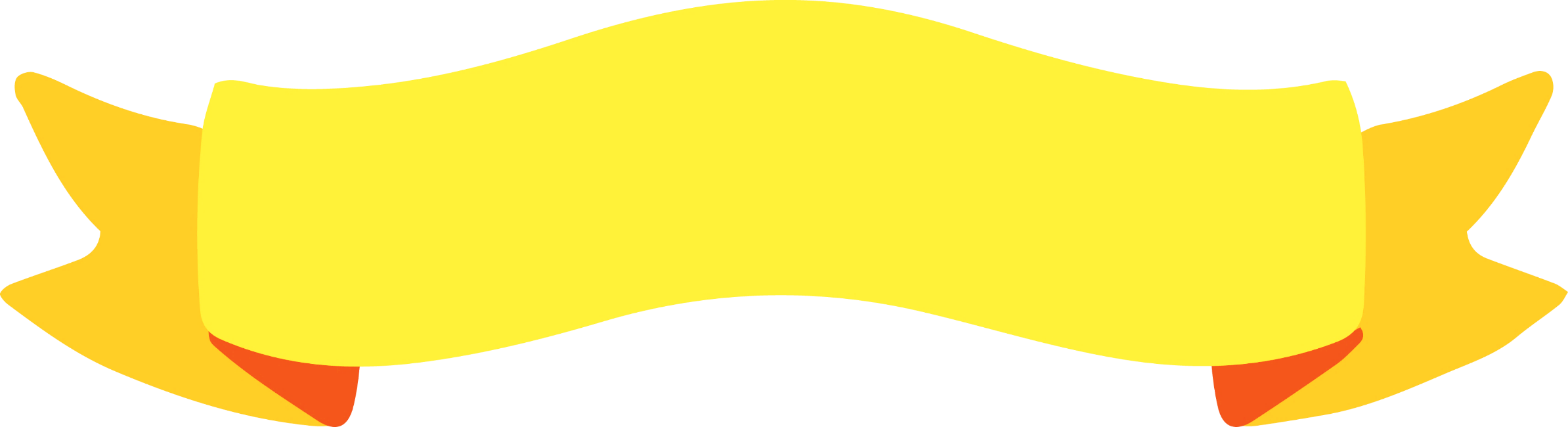 Câu 3: nước Phù Nam
 có truyền thuyết gì?
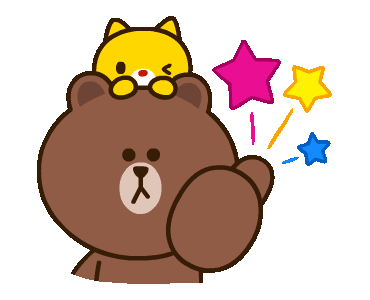 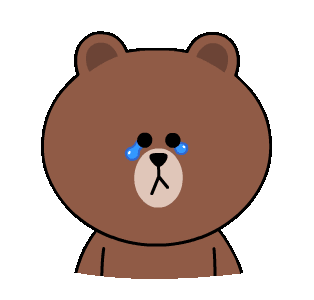 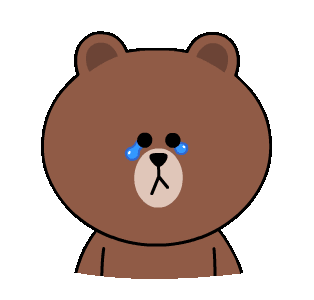 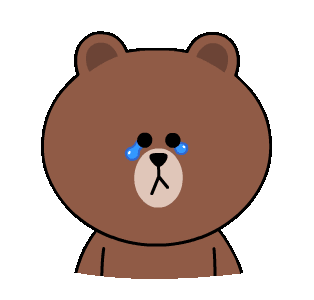 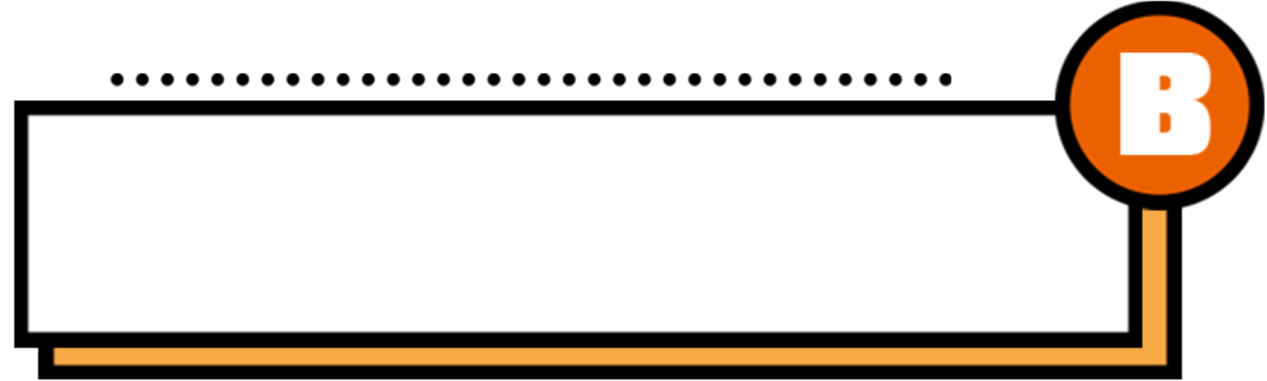 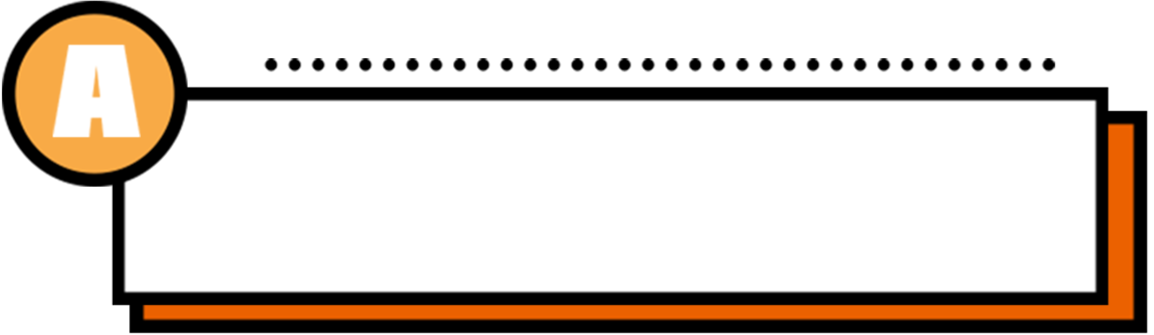 cuộc hôn nhân giữa Hỗn Điền và Liễu Tiên
bánh chưng, bánh giày
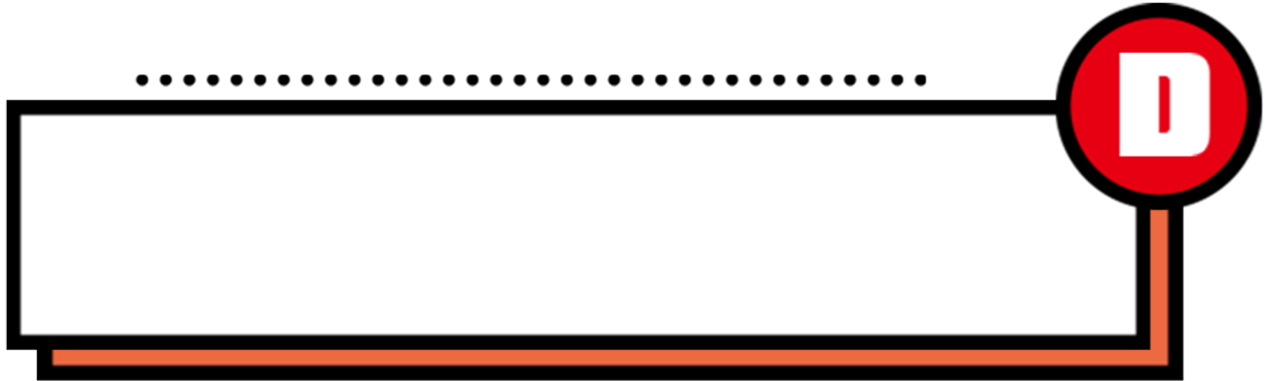 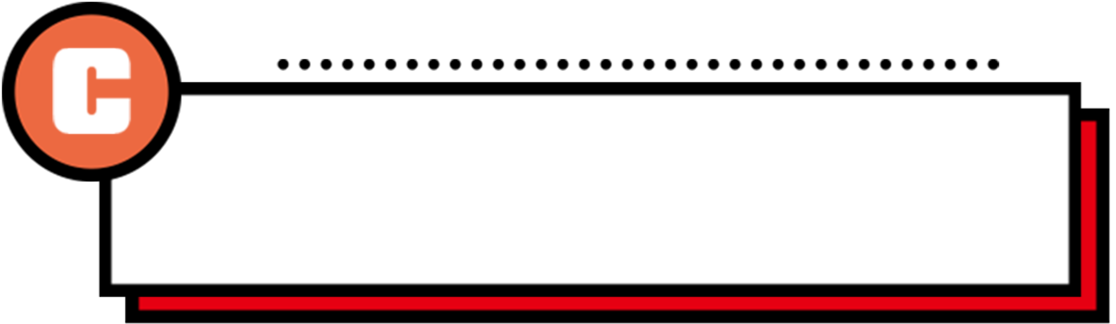 cuộc hôn nhân giữa Hỗn Điền và Liễu Diệp.
cuộc chia tay giữa Hỗn Điền và Liễu Diệp
[Speaker Notes: Sau khi chọn câu trả lời đúng, mũi tên màu vàng sẽ xuất hiện, nhấn chọn mũi tên để chuyển slide]
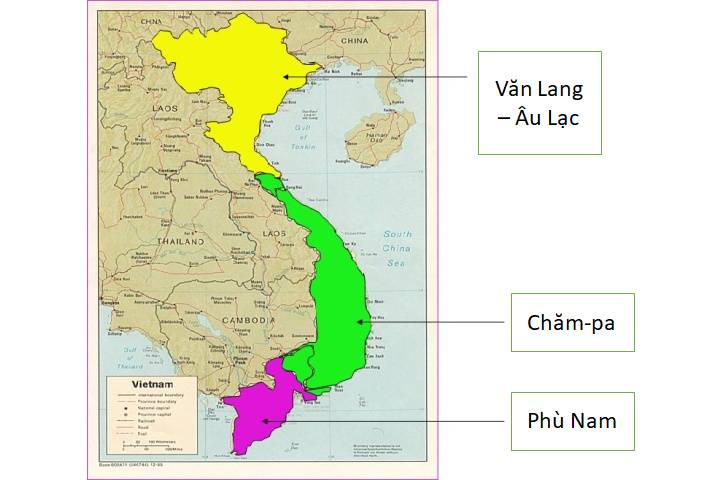 ?
?
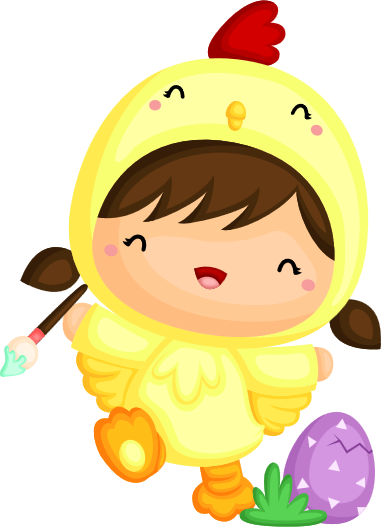 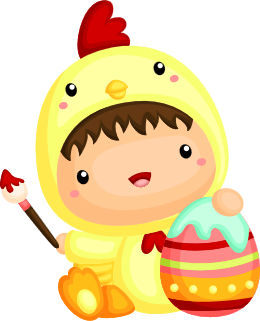 DẶN DÒ
DẶN DÒ
DẶN DÒ
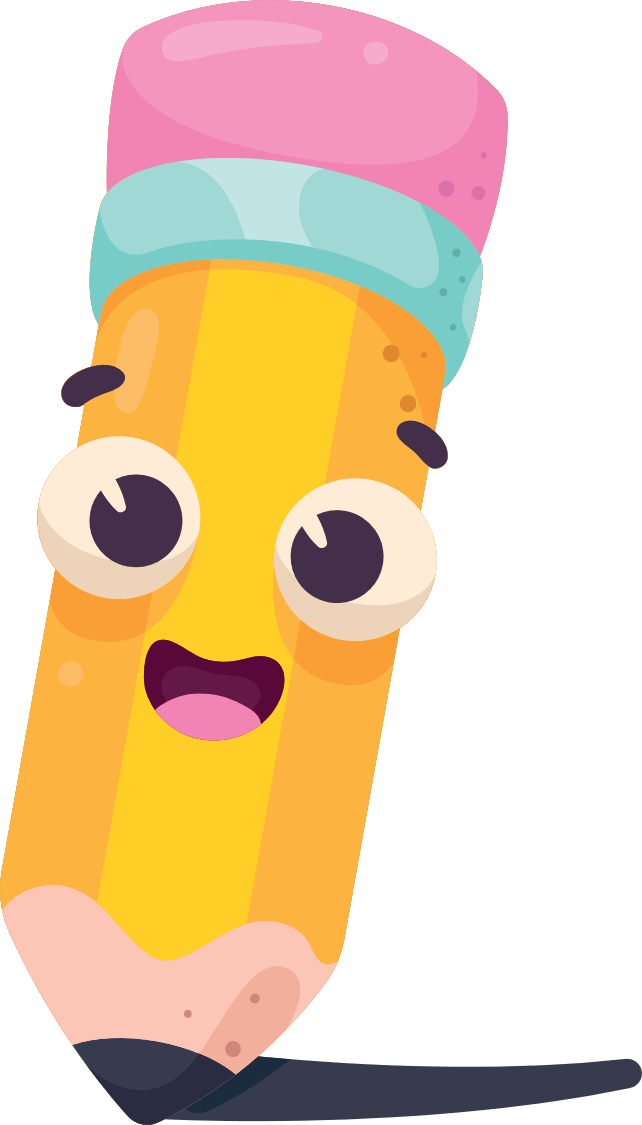 GV ĐIỀN VÀO ĐÂY
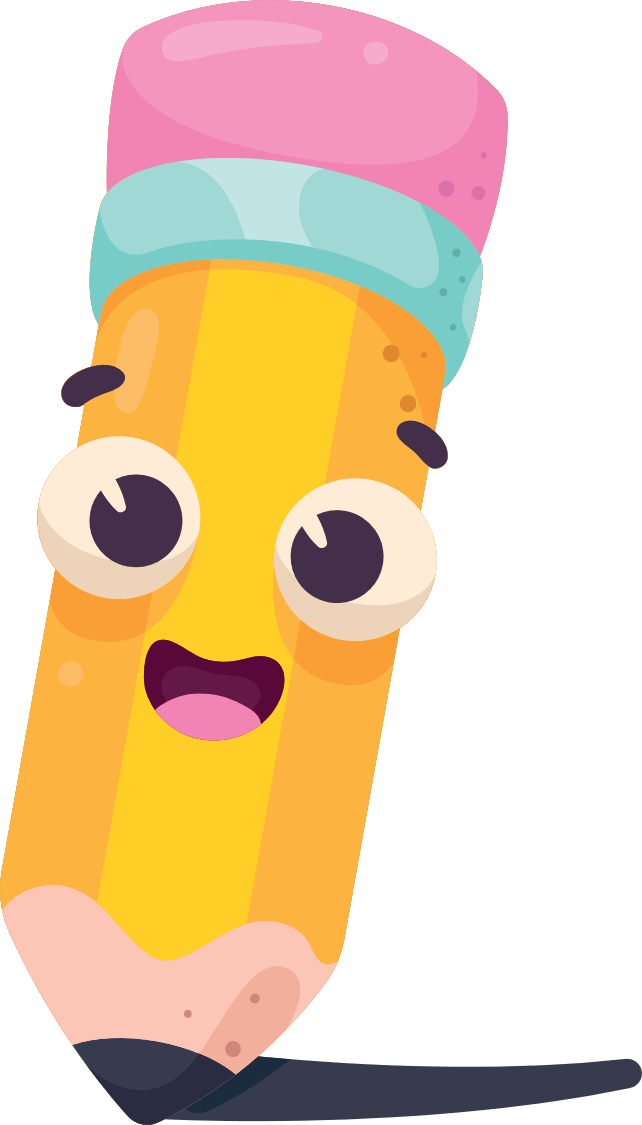 GV ĐIỀN VÀO ĐÂY
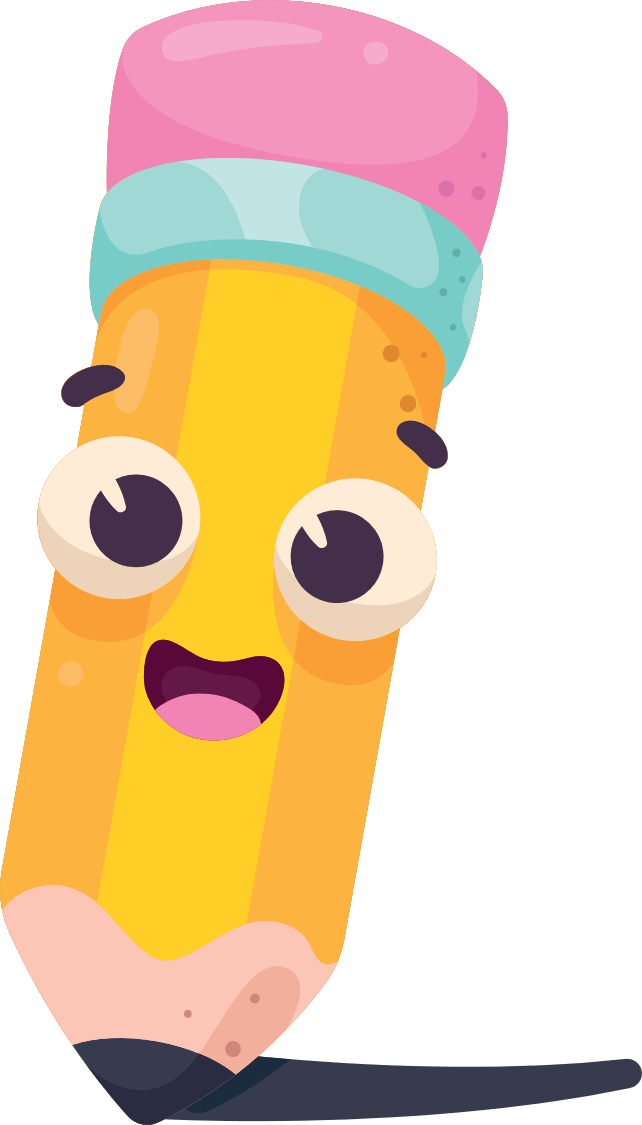 GV ĐIỀN VÀO ĐÂY
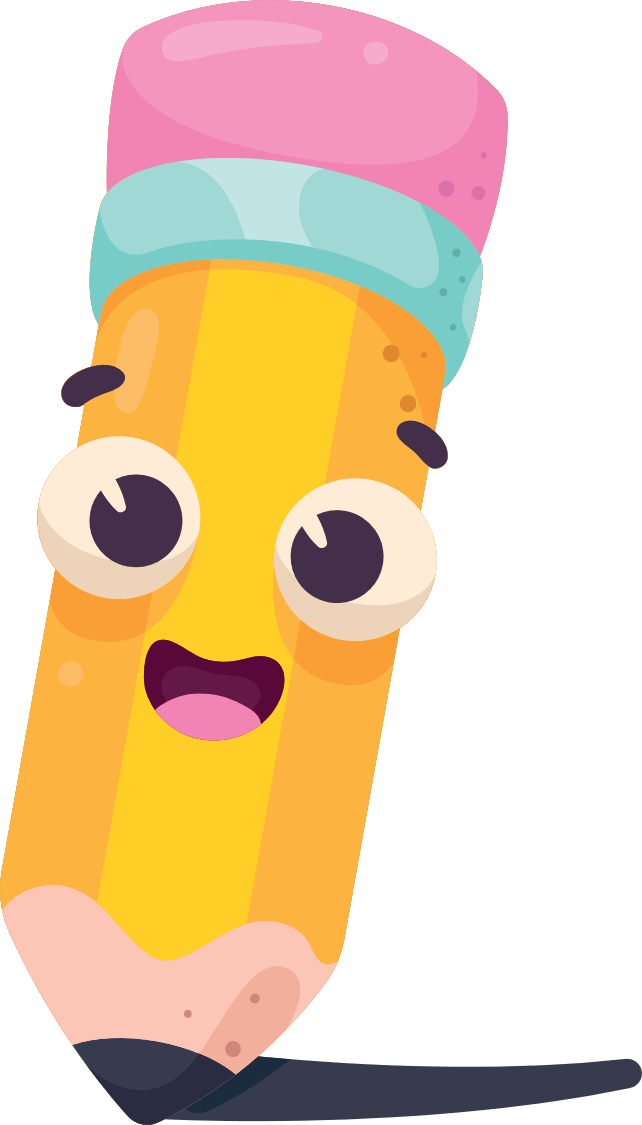 GV ĐIỀN VÀO ĐÂY
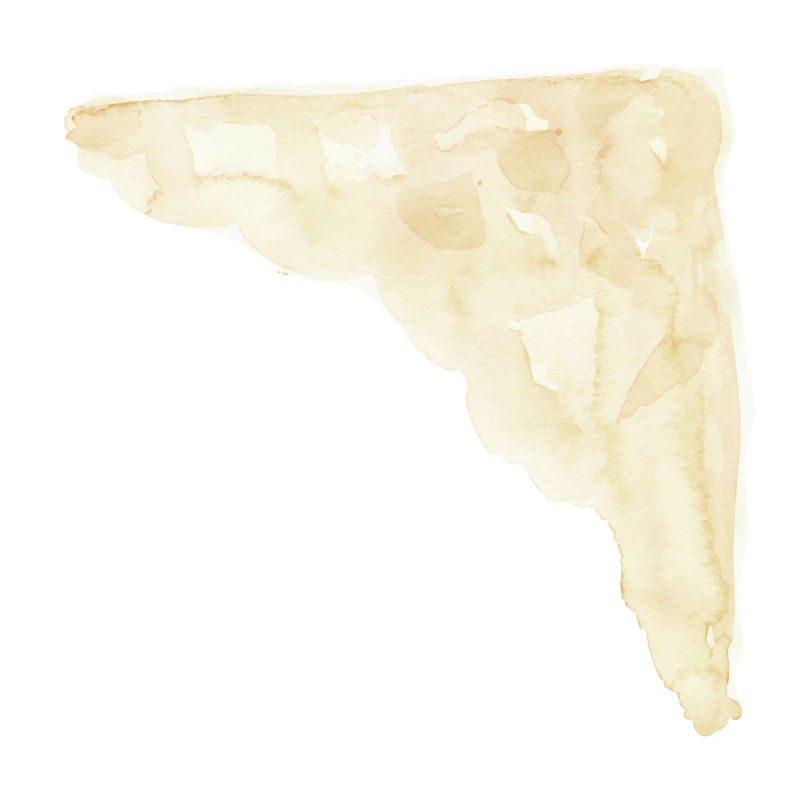 EduFive
CHÚC CÁC EM
HỌC TỐT!
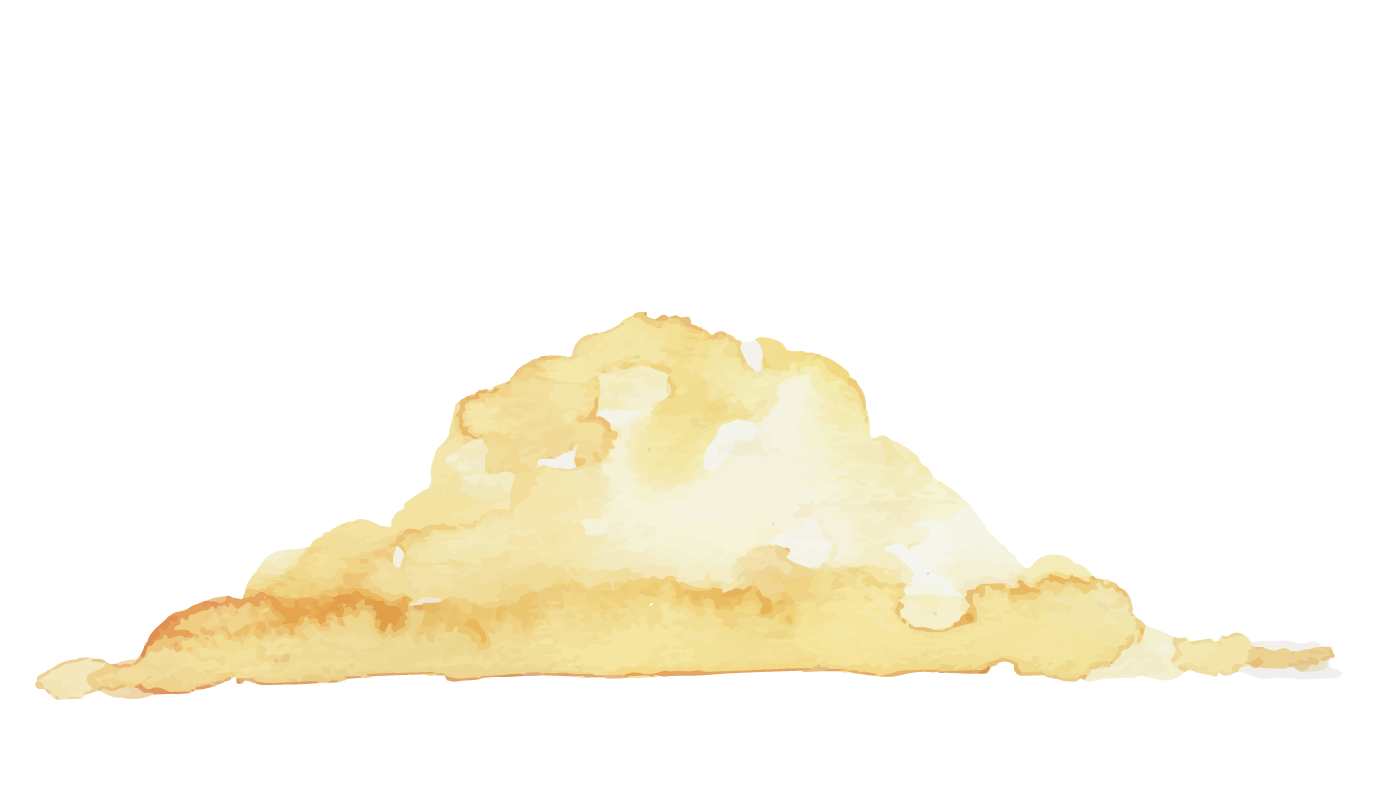 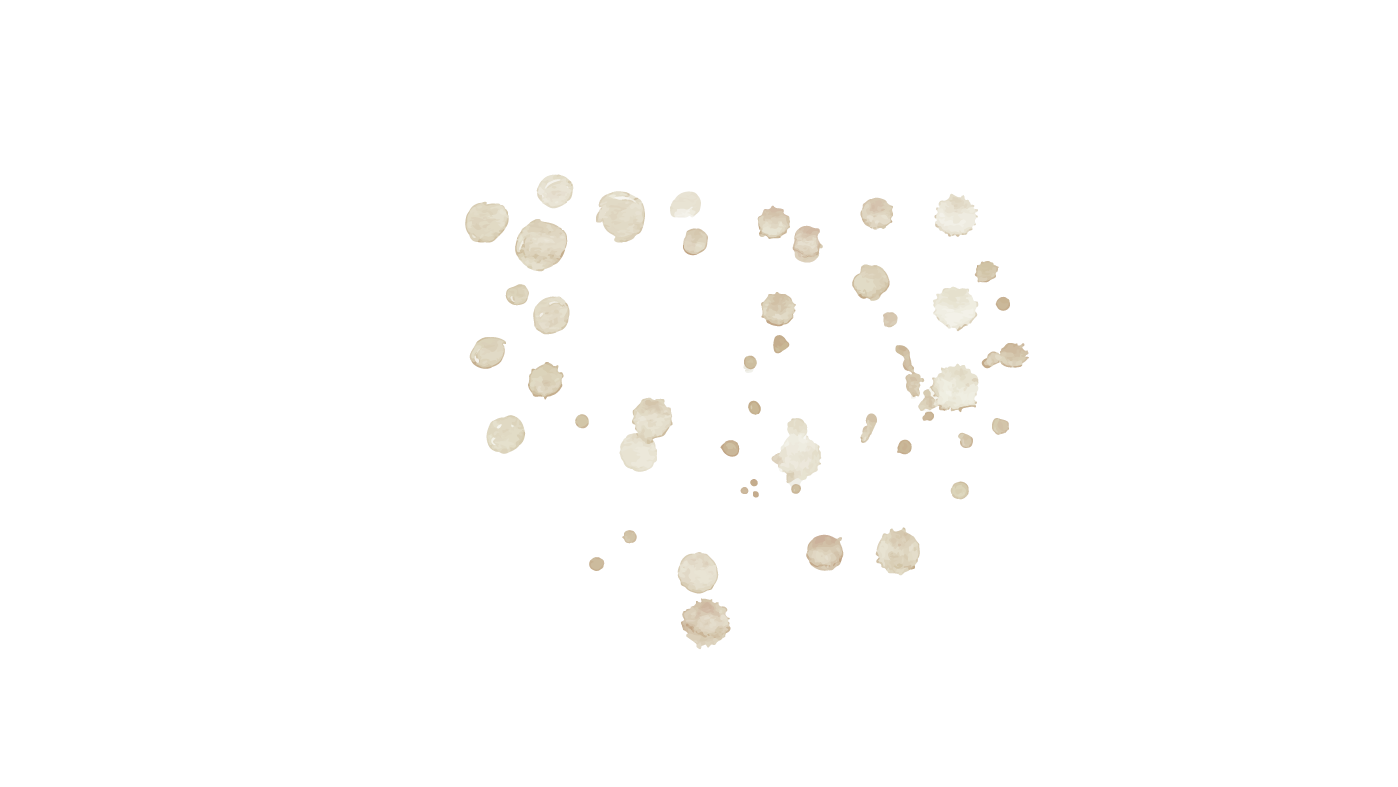 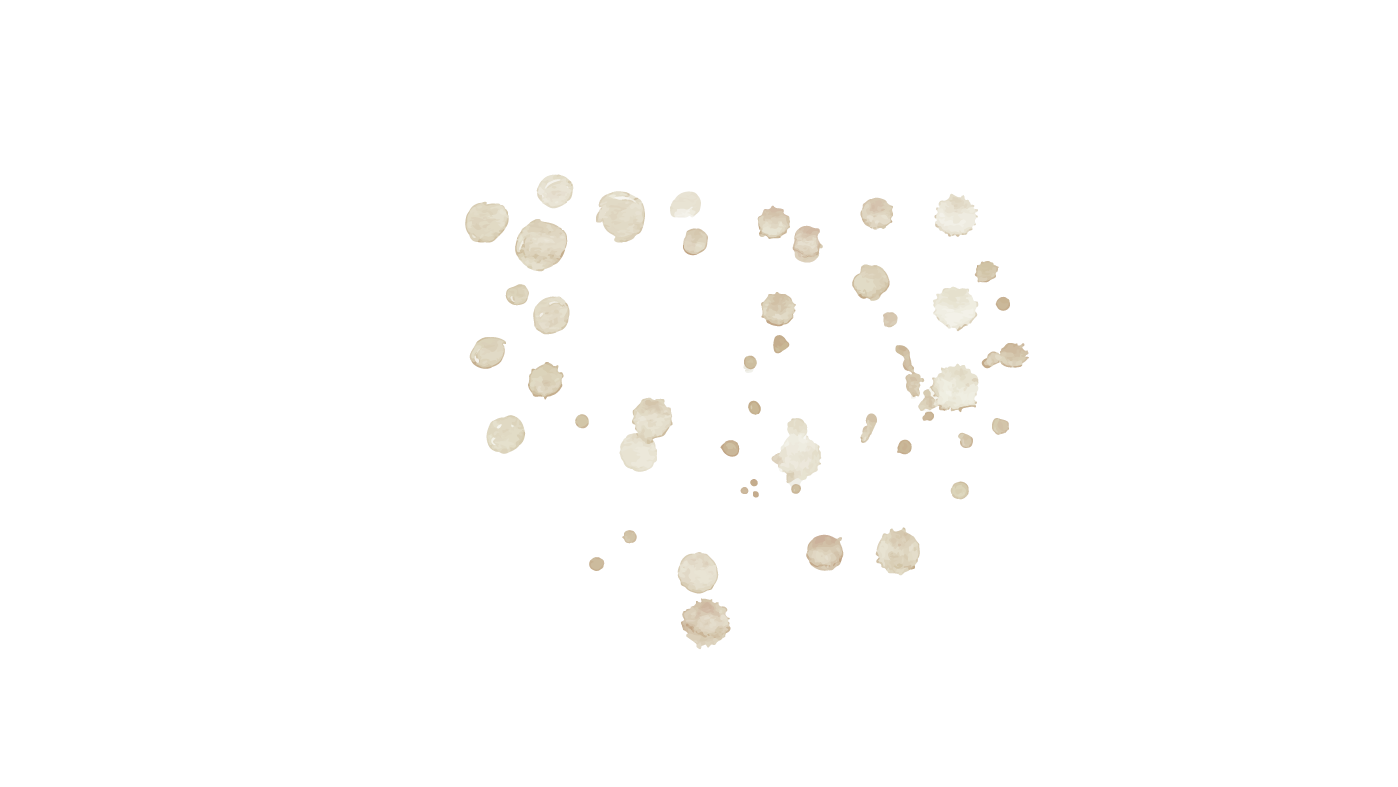 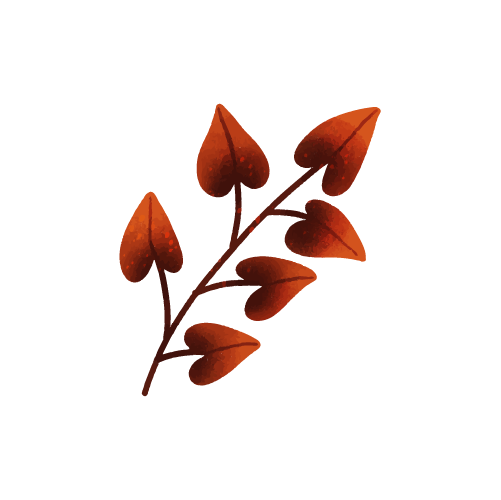 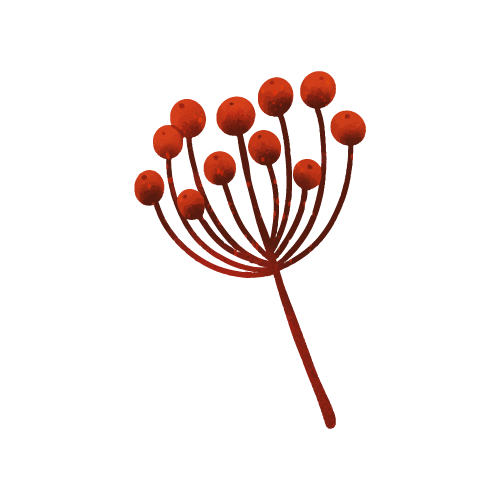 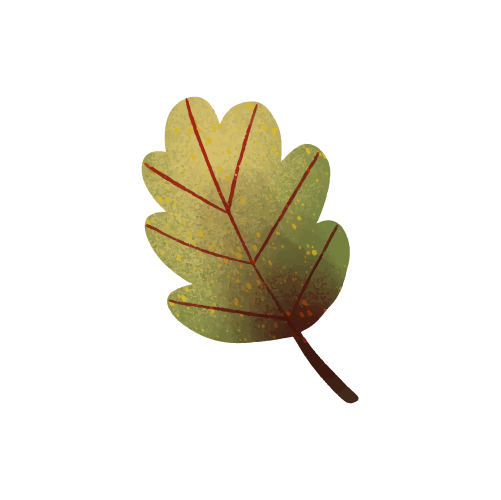 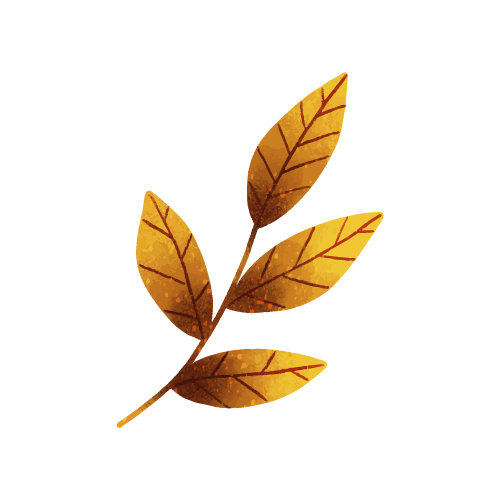